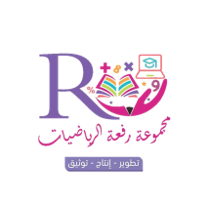 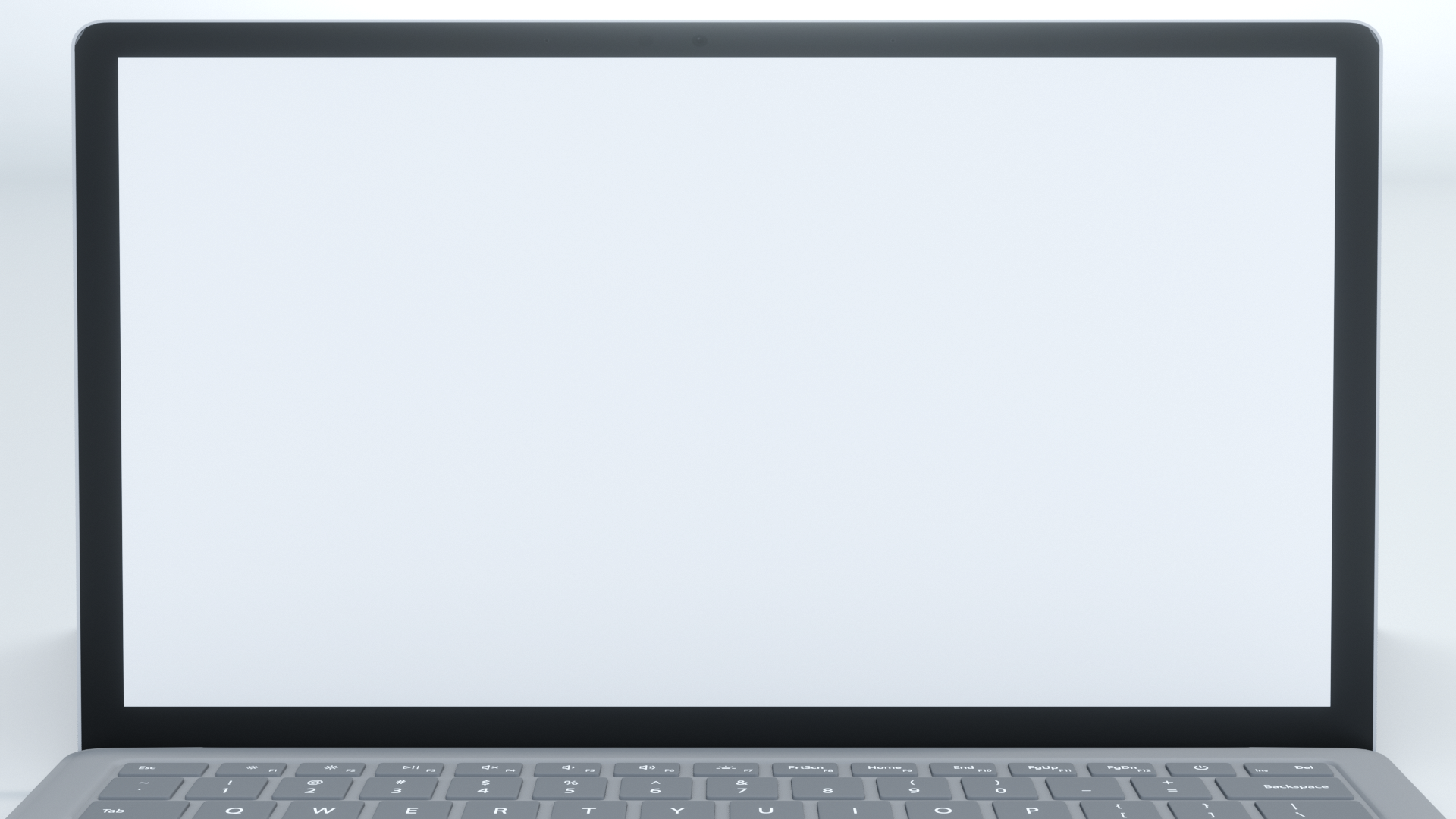 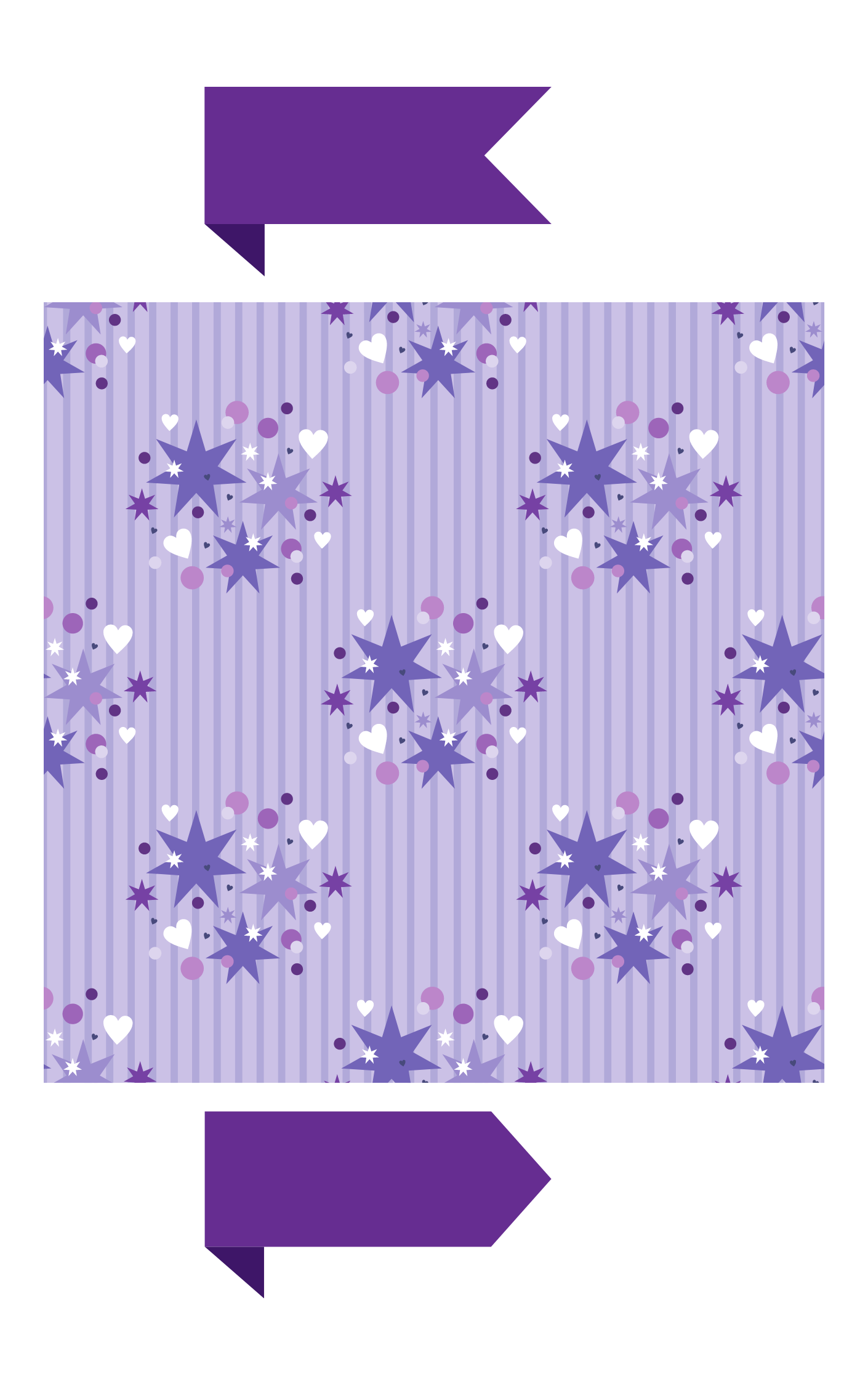 التاريخ :   /    / 1443هـ
تمهيد :
الحصة  :     الفصل : 1 /
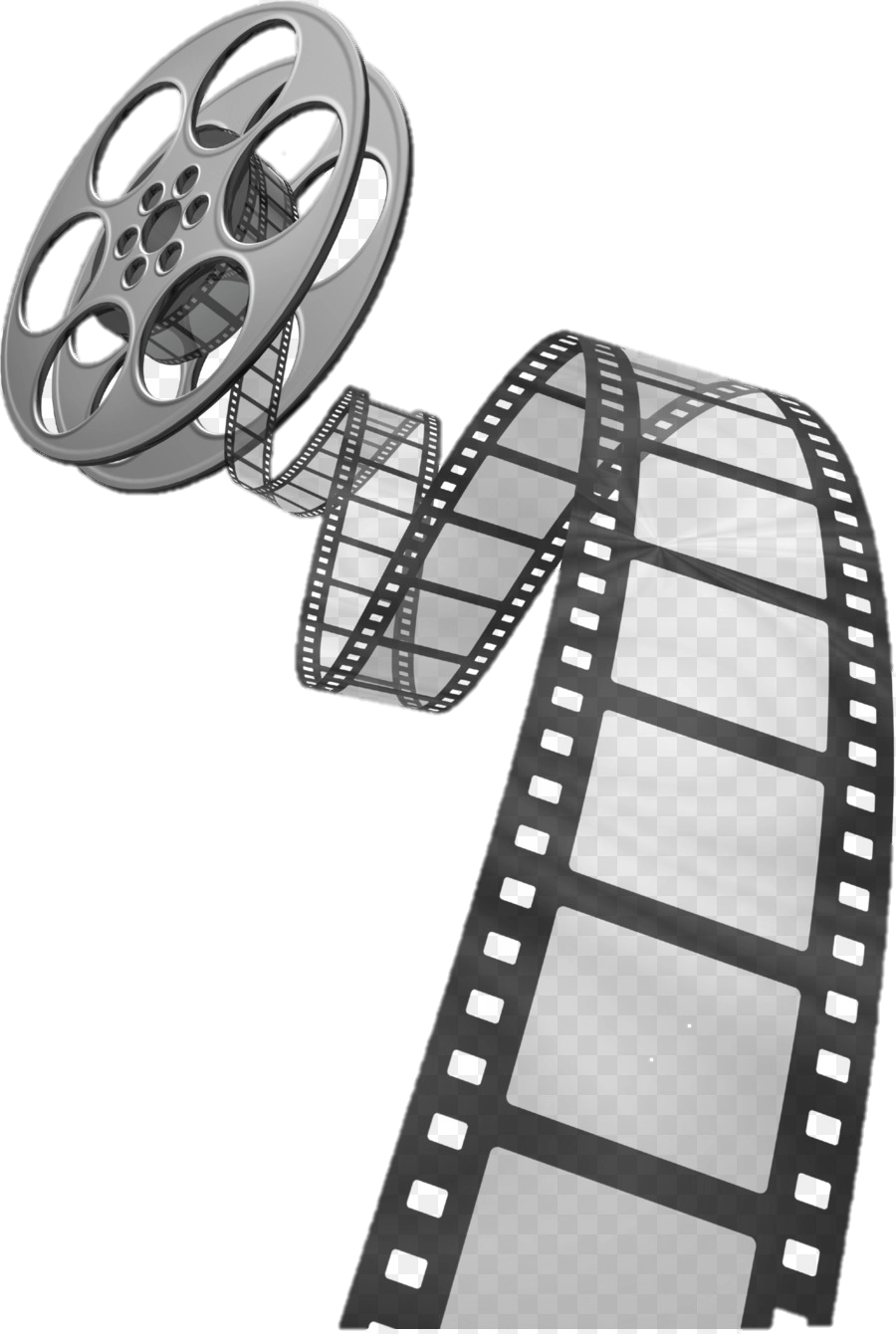 72
ماهو ناتج 9×8
ماهو ناتج 8×9
72
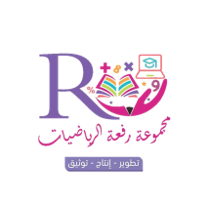 لا
هل يؤدي تغيير ترتيب
 العوامل الى تغيير الناتج؟
10
ما مجموع 3+2+5 ؟
منى الثبيتي
ما مجموع 5+2+3 ؟
10
هل يؤدي تغيير ترتيب
 العوامل الى تغيير الناتج؟
لا
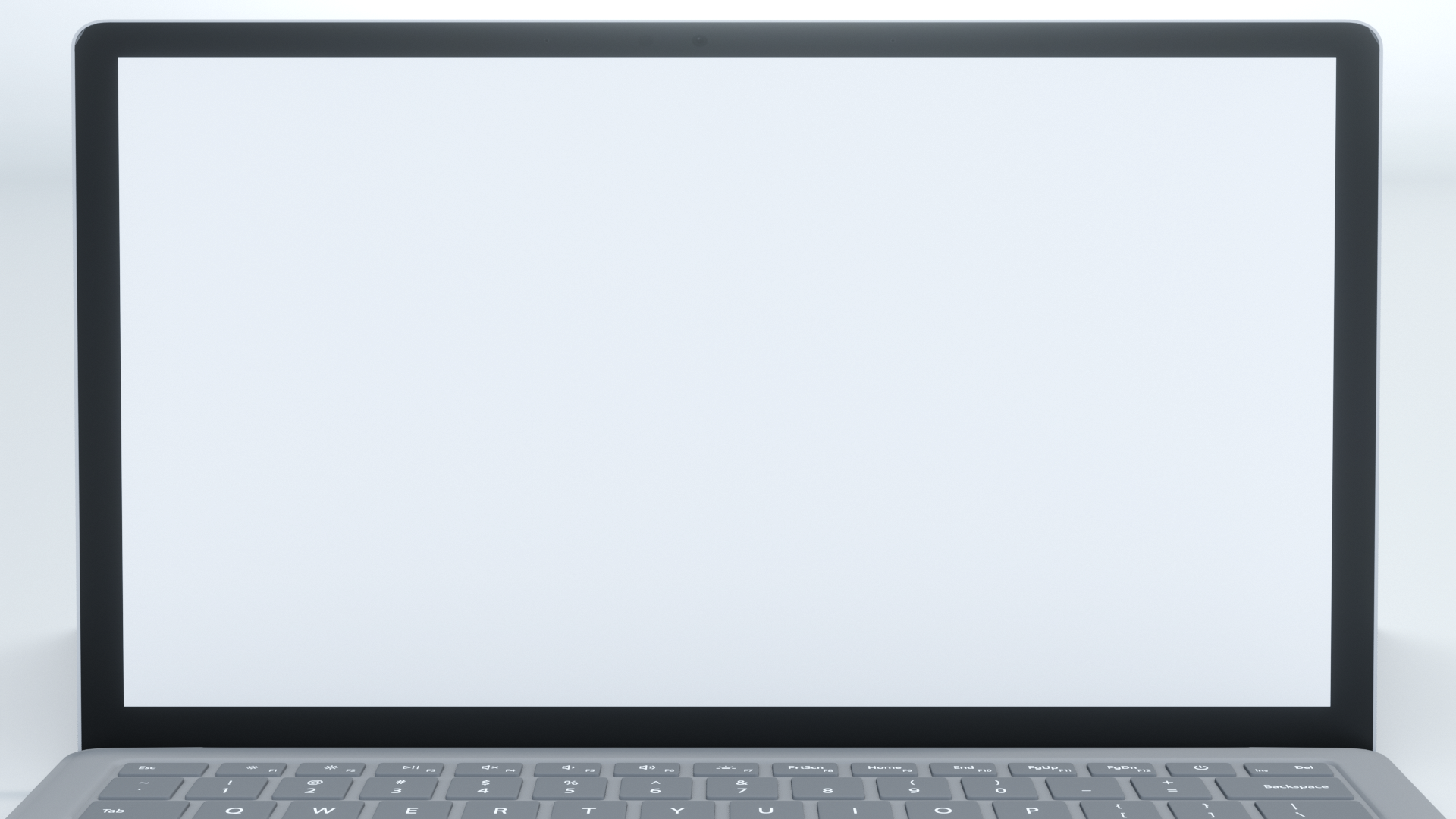 عنوان الدرس :
التاريخ :   /    / 1443هـ
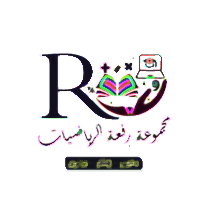 الخصائص
الحصة  :     الفصل : 1 /
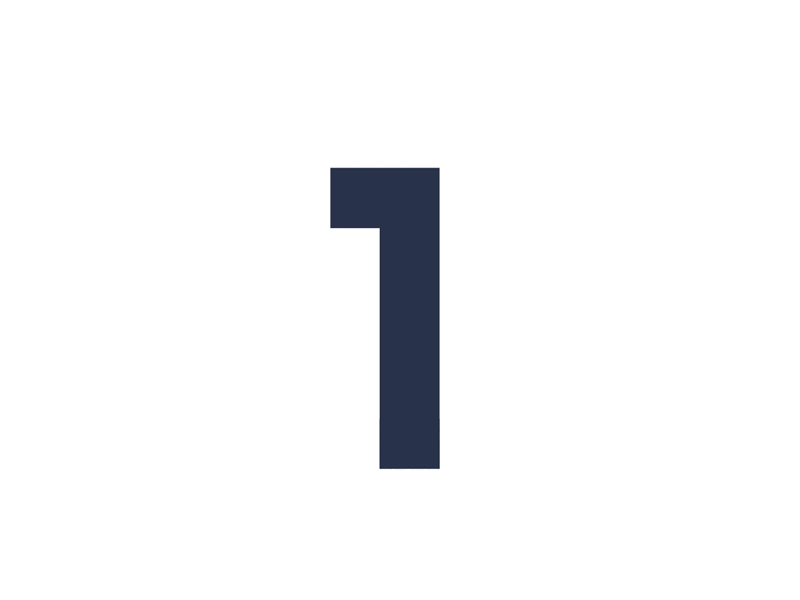 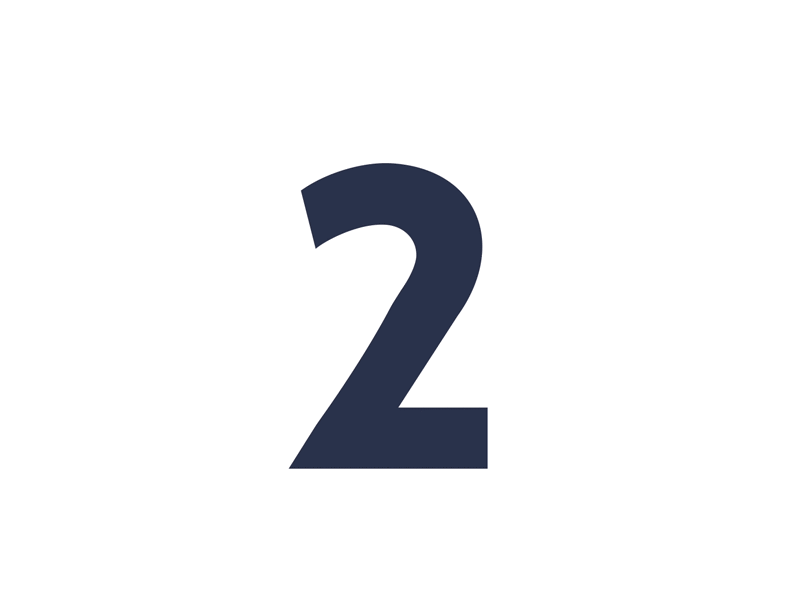 التركيز
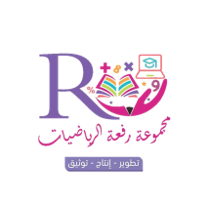 التدريس
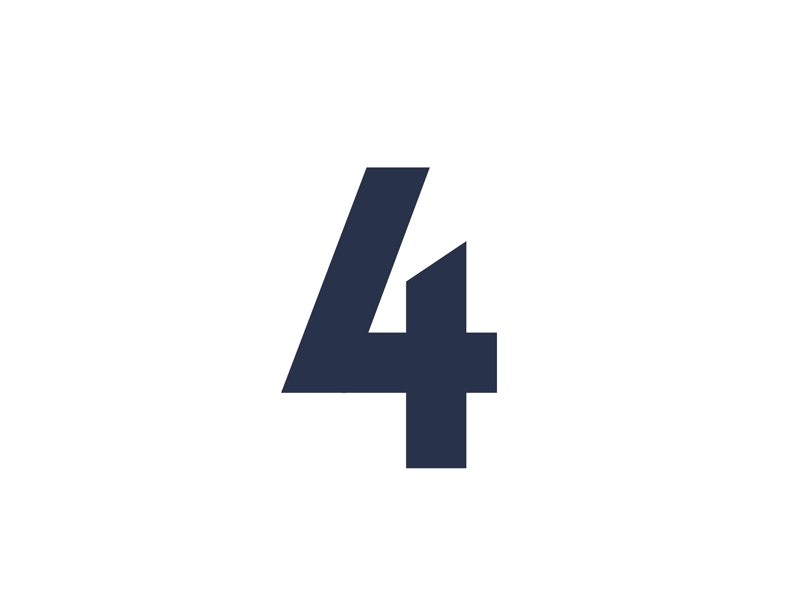 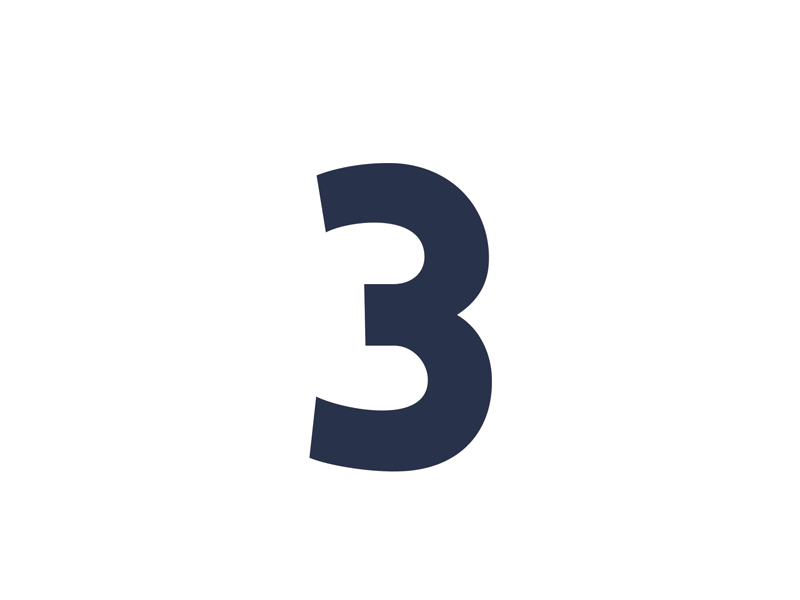 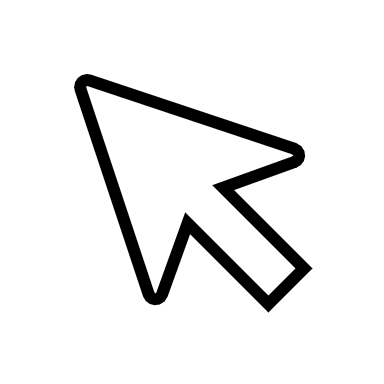 منى الثبيتي
التدريب
التقويم
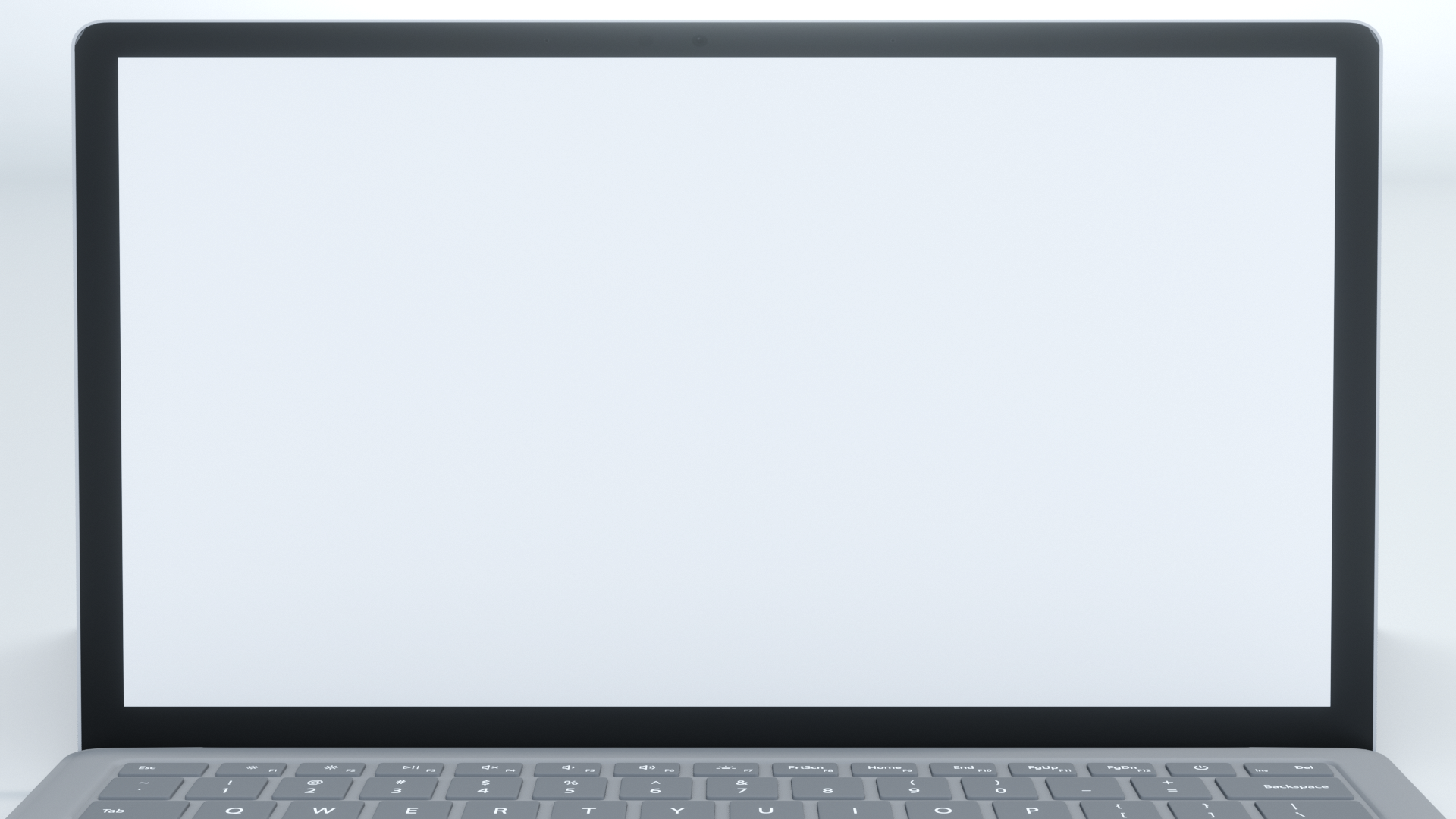 عنوان الدرس :
التاريخ :   /    / 1443هـ
الخصائص
الحصة  :     الفصل : 1 /
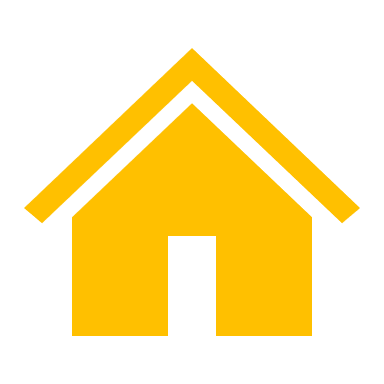 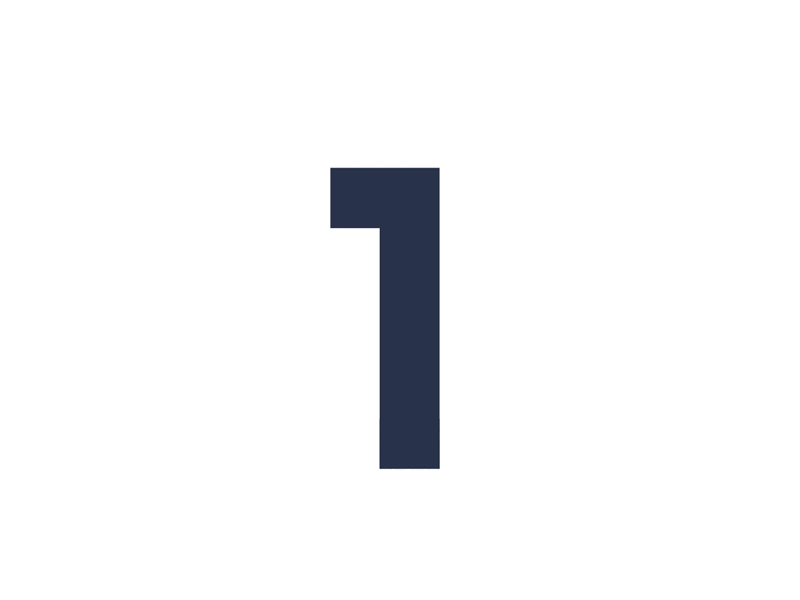 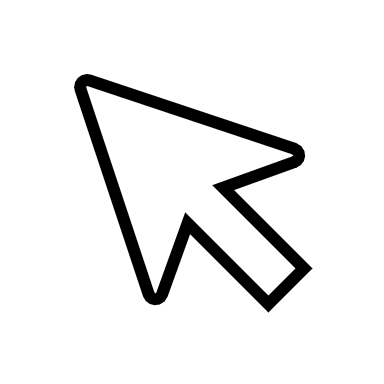 اوجد ناتج : 2 × ( 4 + 10)
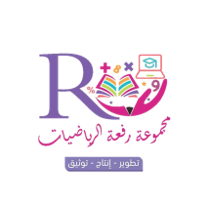 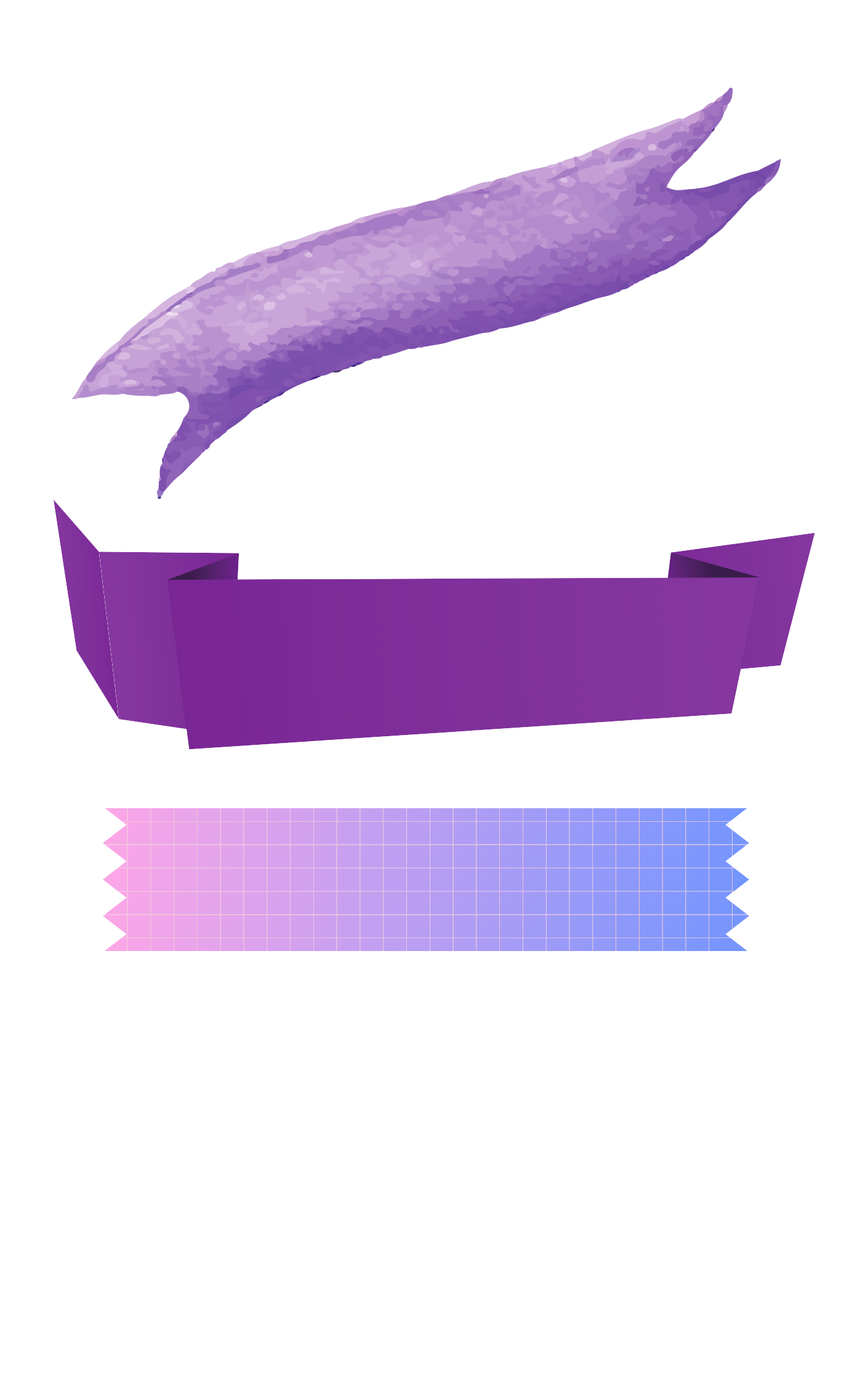 جدول التعلم
منى الثبيتي
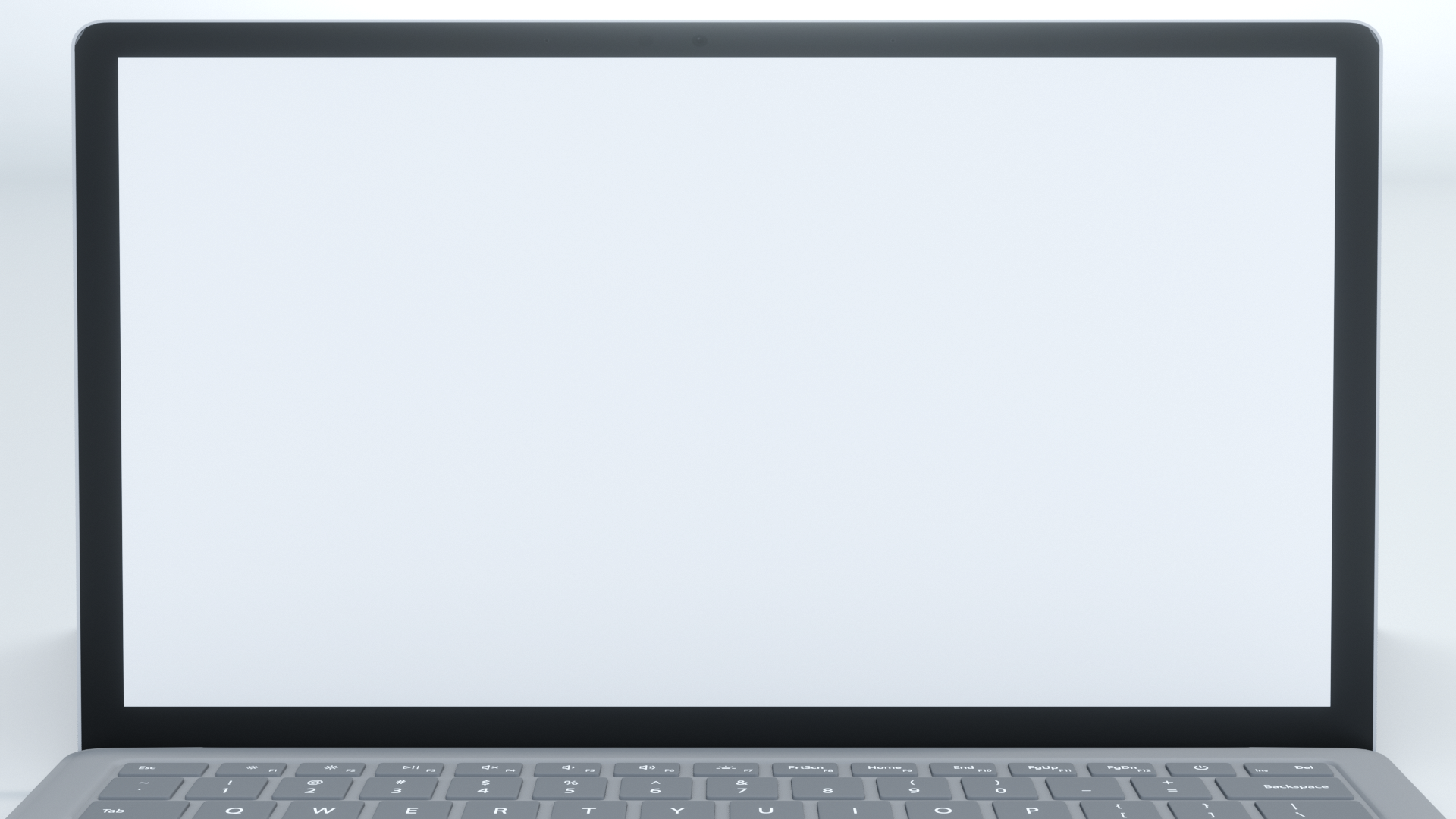 عنوان الدرس :
التاريخ :   /    / 1443هـ
الخصائص
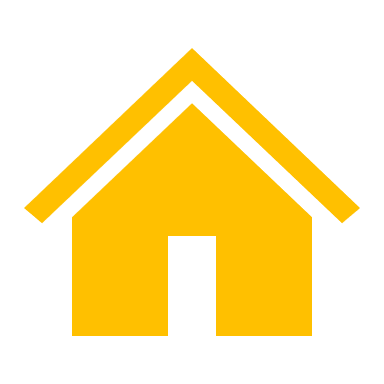 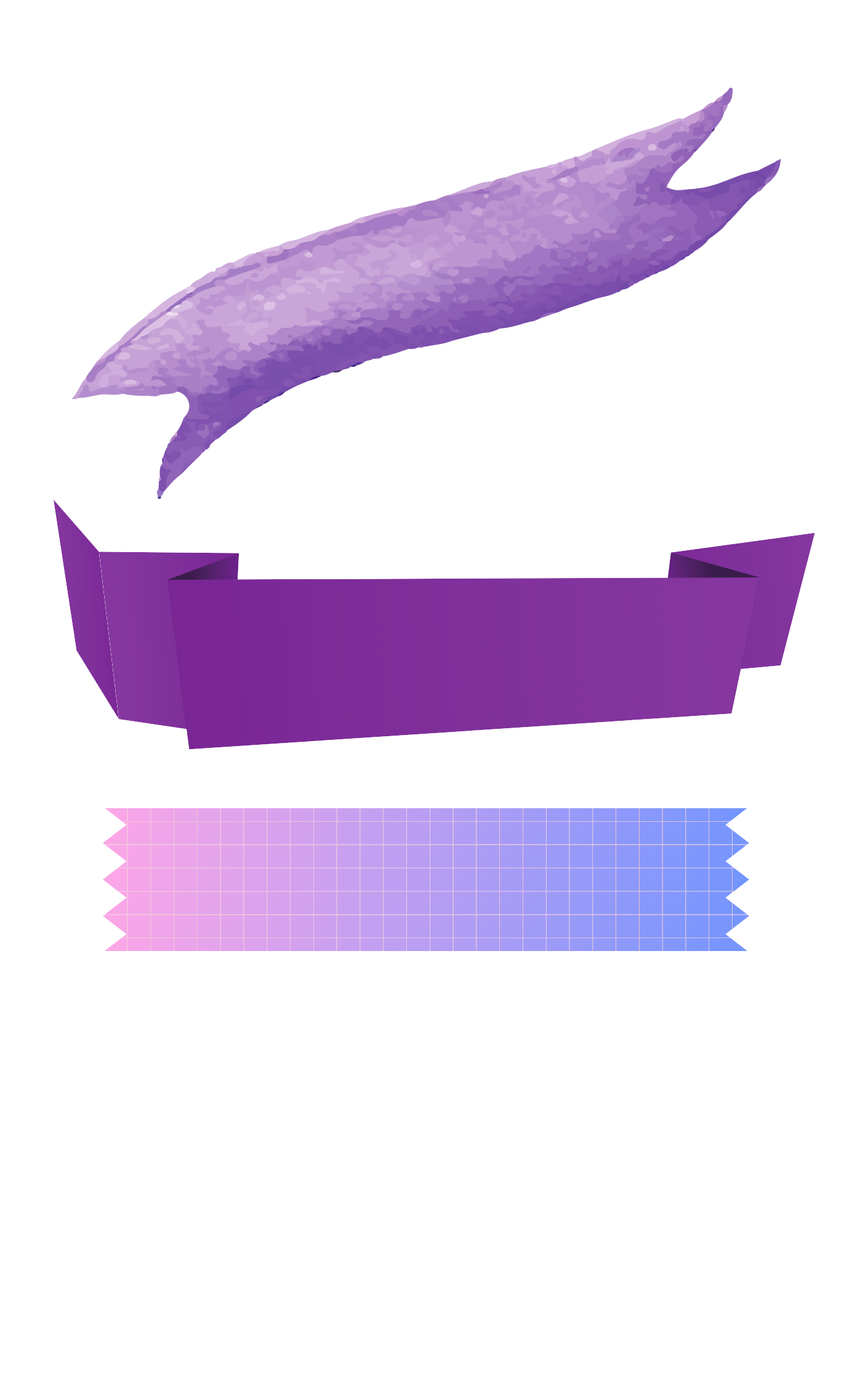 الحصة  :     الفصل : 1 /
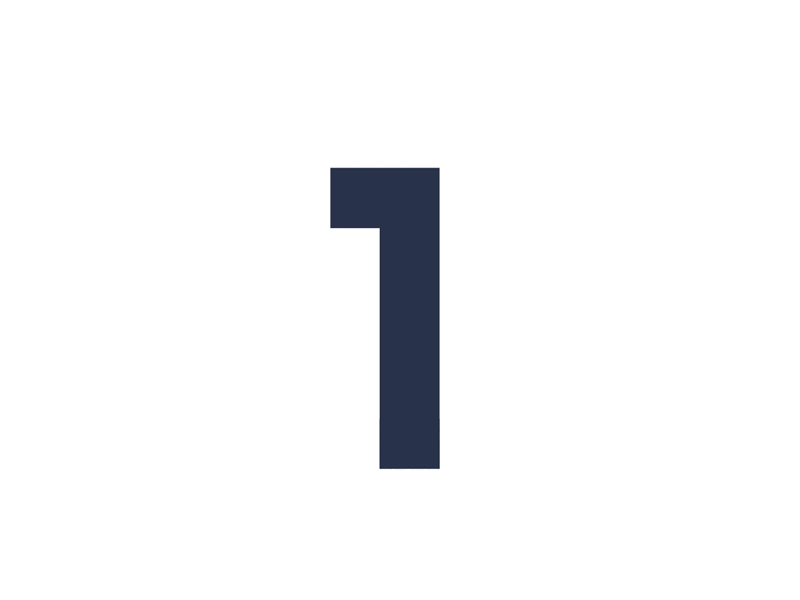 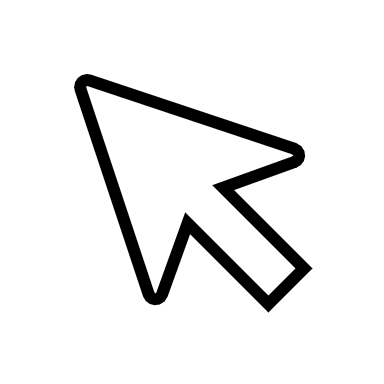 ص 36
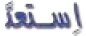 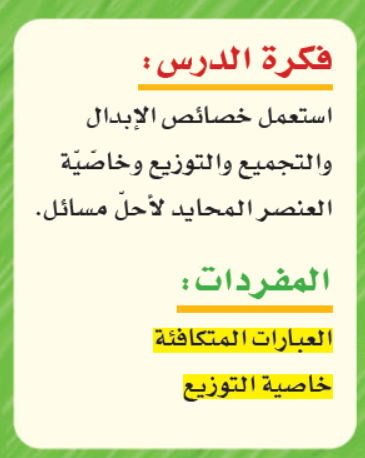 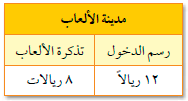 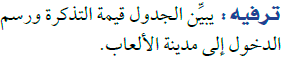 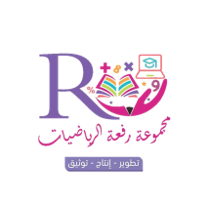 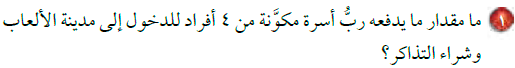 منى الثبيتي
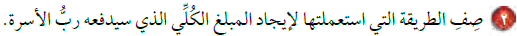 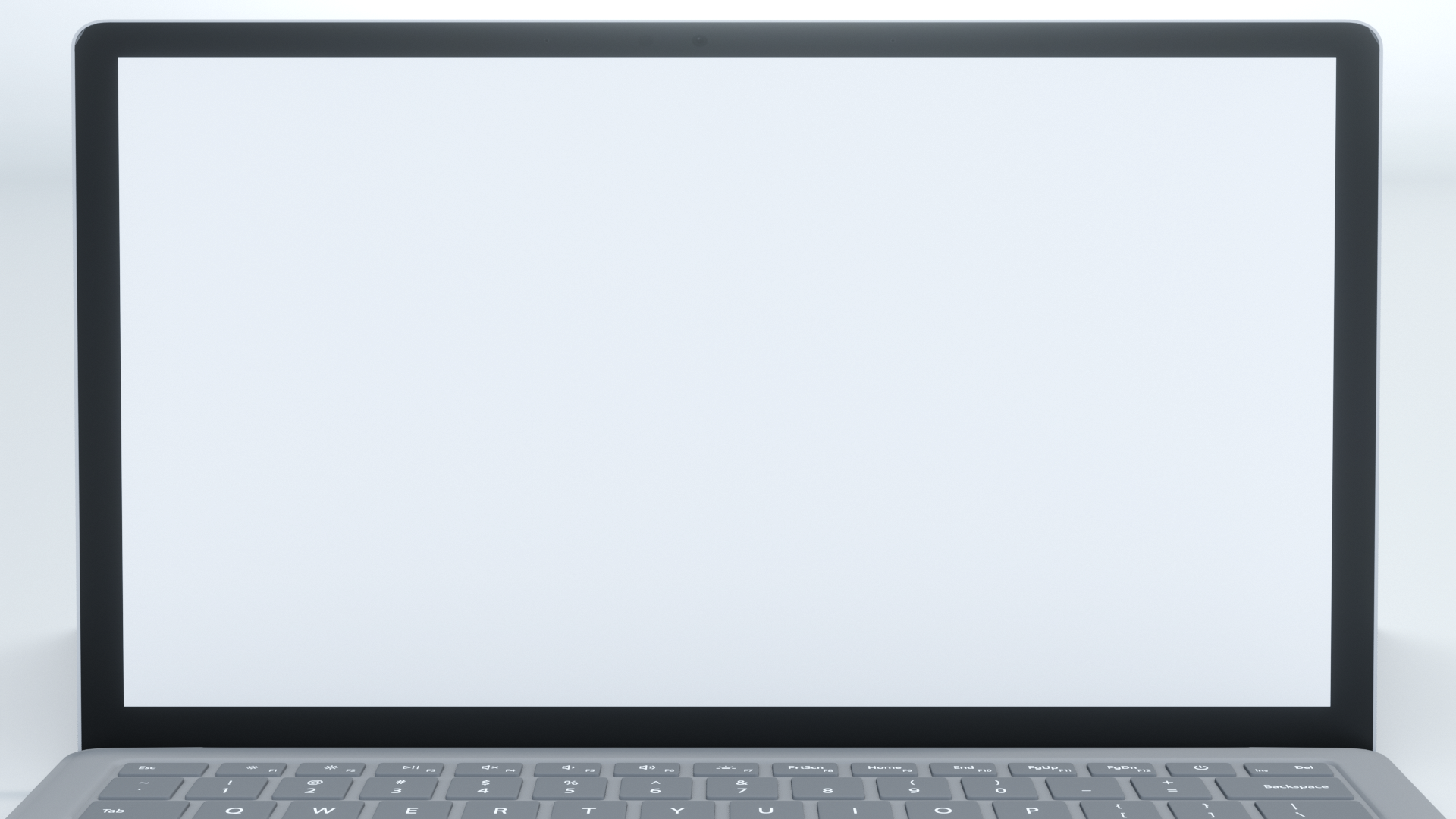 عنوان الدرس :
التاريخ :   /    / 1443هـ
الخصائص
الحصة  :     الفصل : 1 /
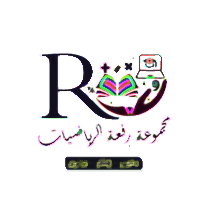 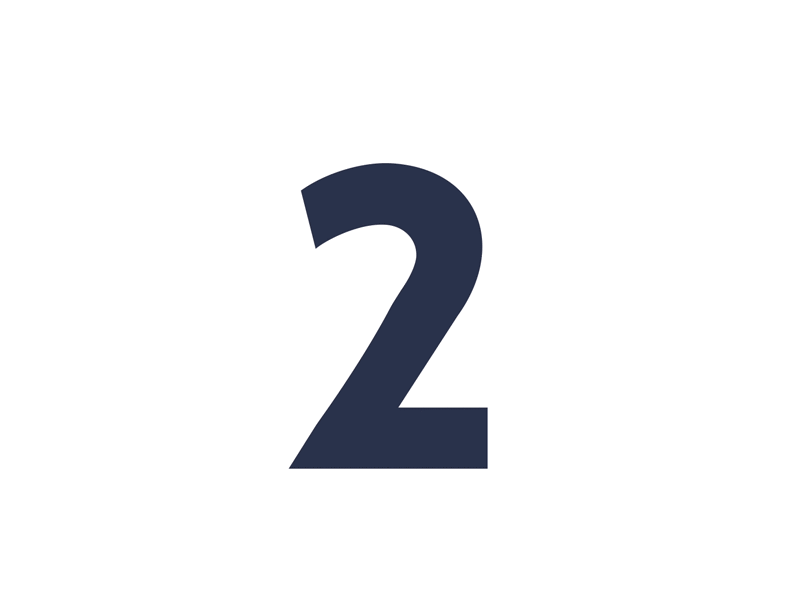 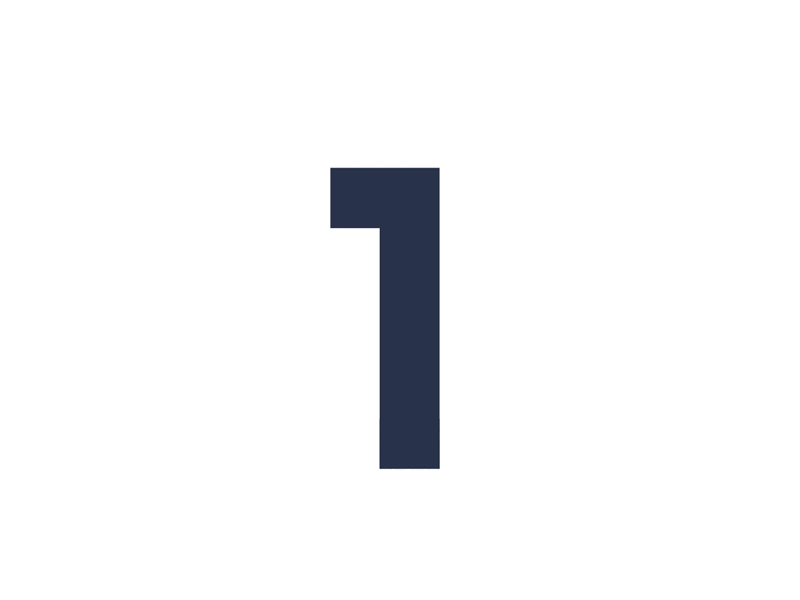 التدريس
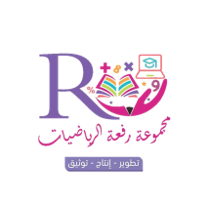 التركيز
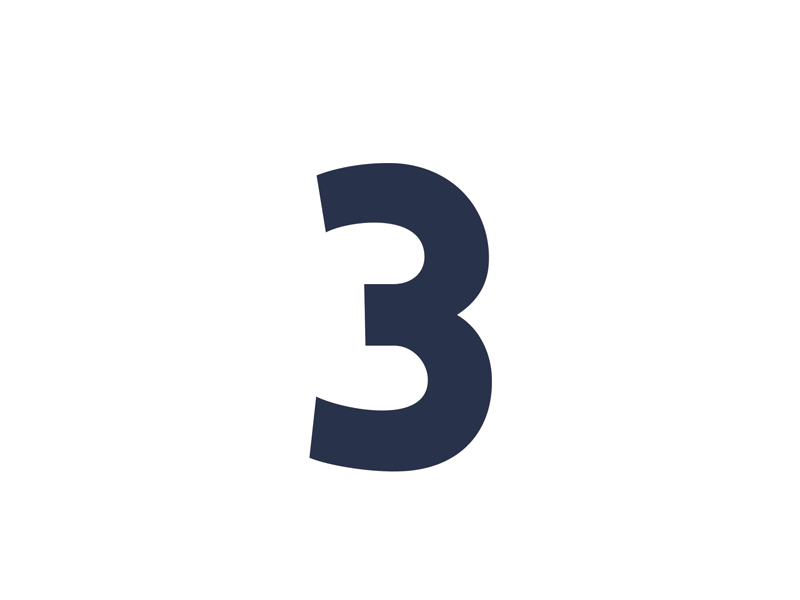 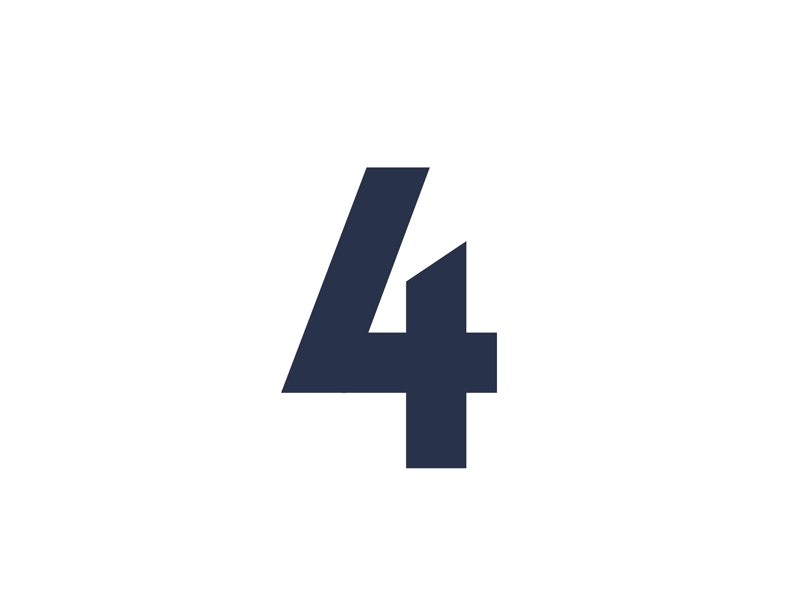 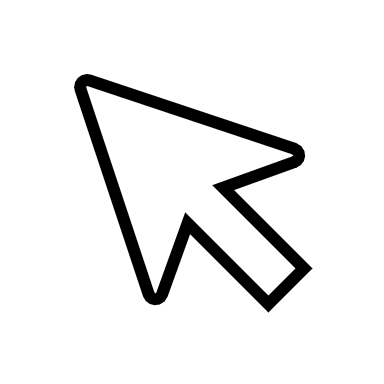 منى الثبيتي
التدريب
التقويم
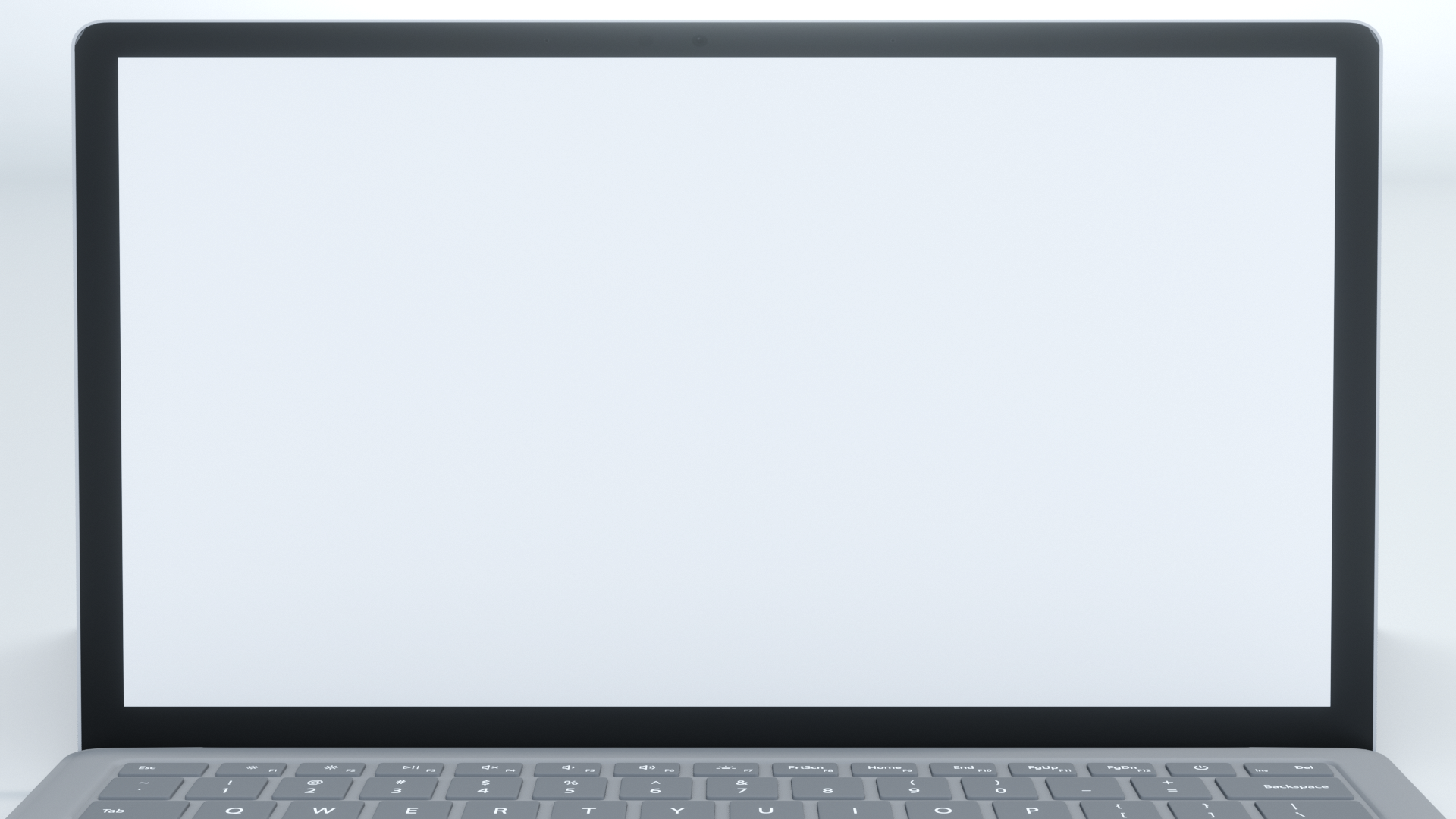 عنوان الدرس :
التاريخ :   /    / 1443هـ
الخصائص
الحصة  :     الفصل : 1 /
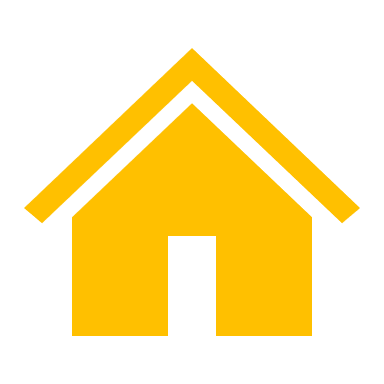 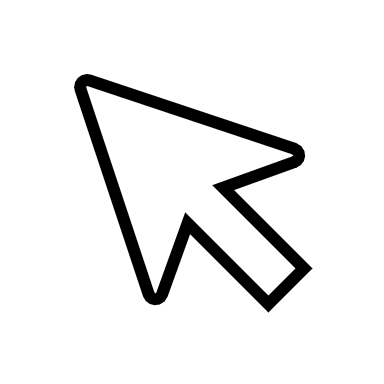 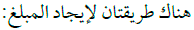 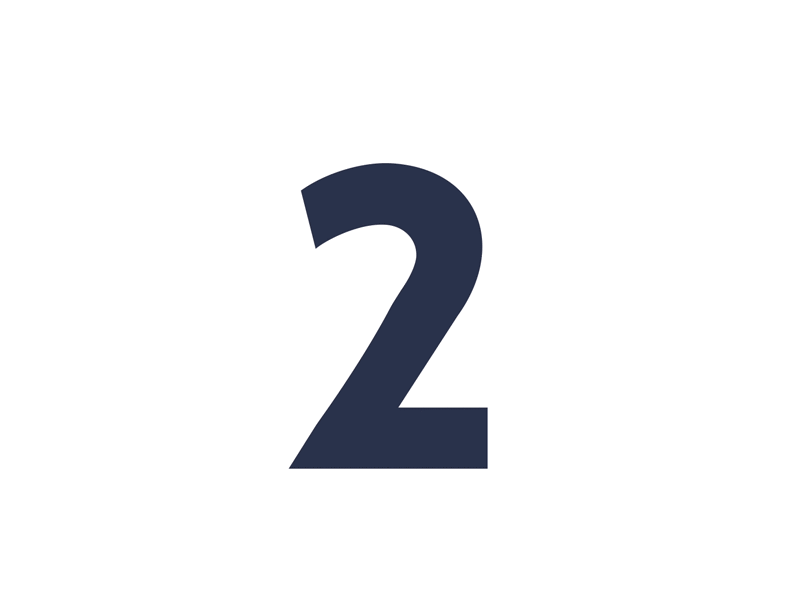 4 ( 12 + 8 )
4 ( 12 ) + 4 ( 8 )
= 4   ×   20     =
=     48    +    32    =
80
80
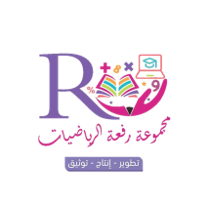 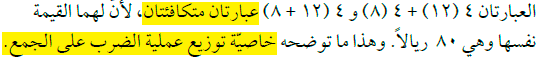 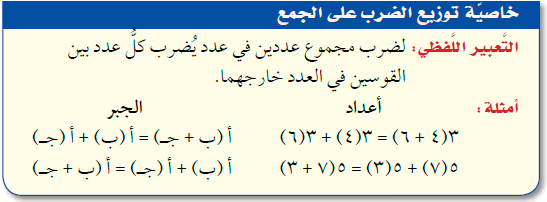 منى الثبيتي
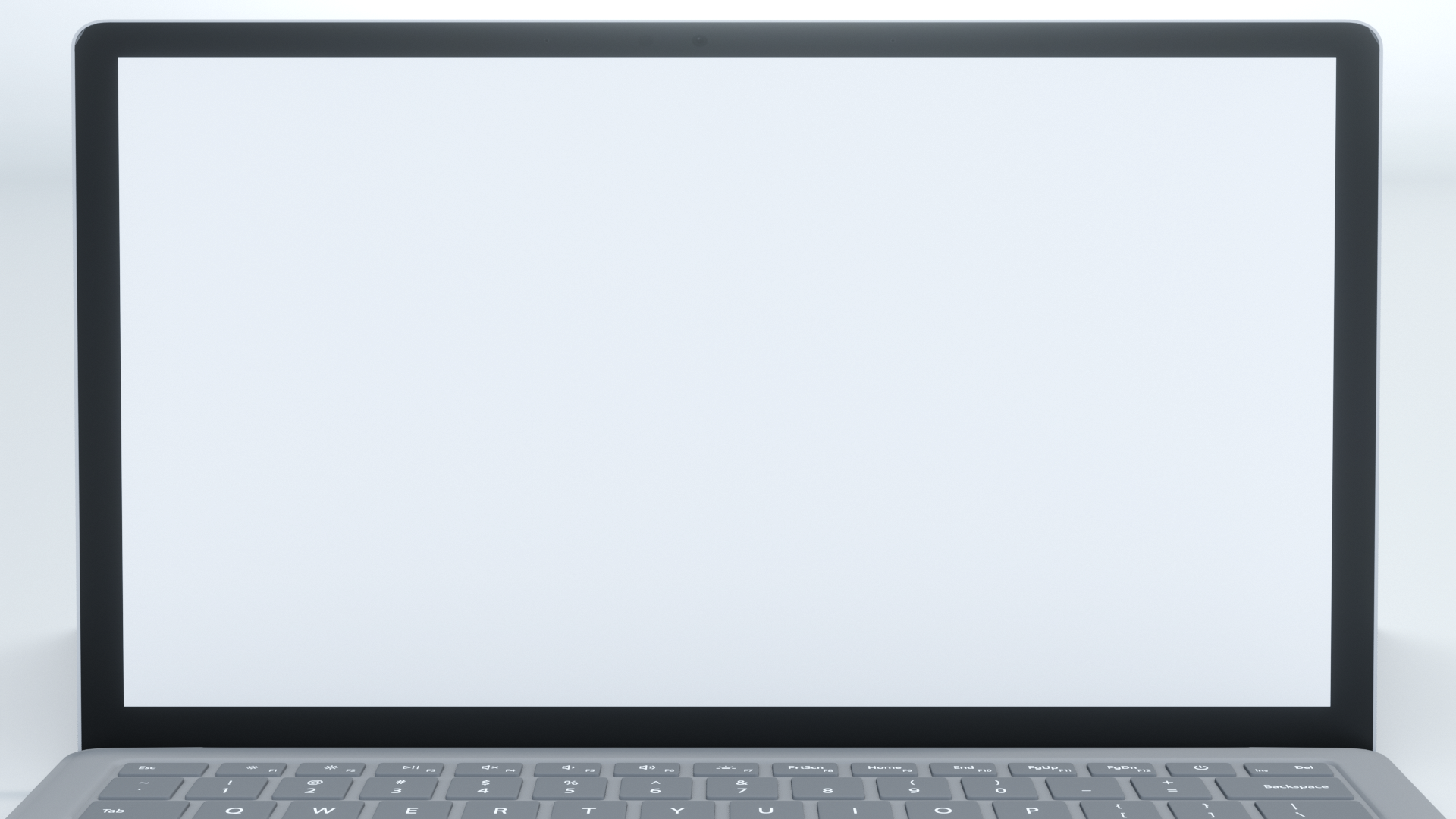 عنوان الدرس :
التاريخ :   /    / 1443هـ
الخصائص
الحصة  :     الفصل : 1 /
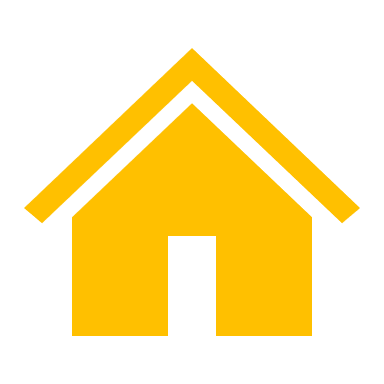 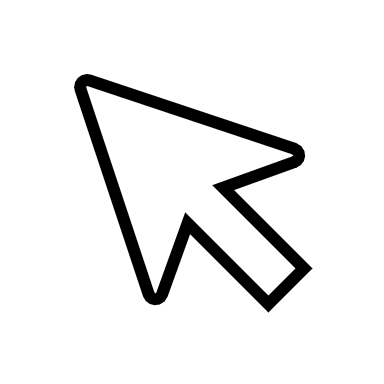 مثالان : ص 36
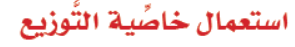 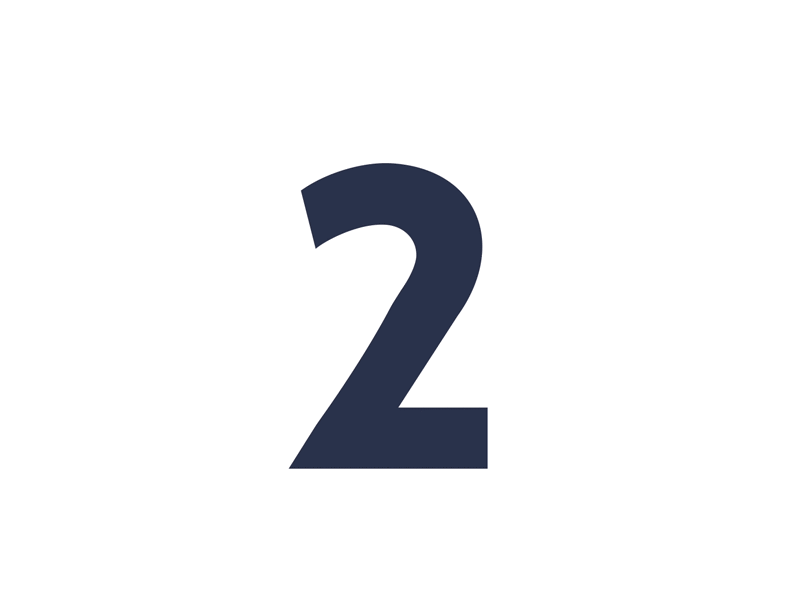 5 ( 3 + 2 )
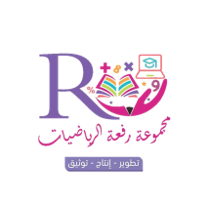 3 ( 7 ) + 3 ( 4 )
5 ( 3 + 2 )
3 ( 7 ) + 3 ( 4 )
+
5 × 2
5 × 3
منى الثبيتي
12
+
21
10
+
15
25
33
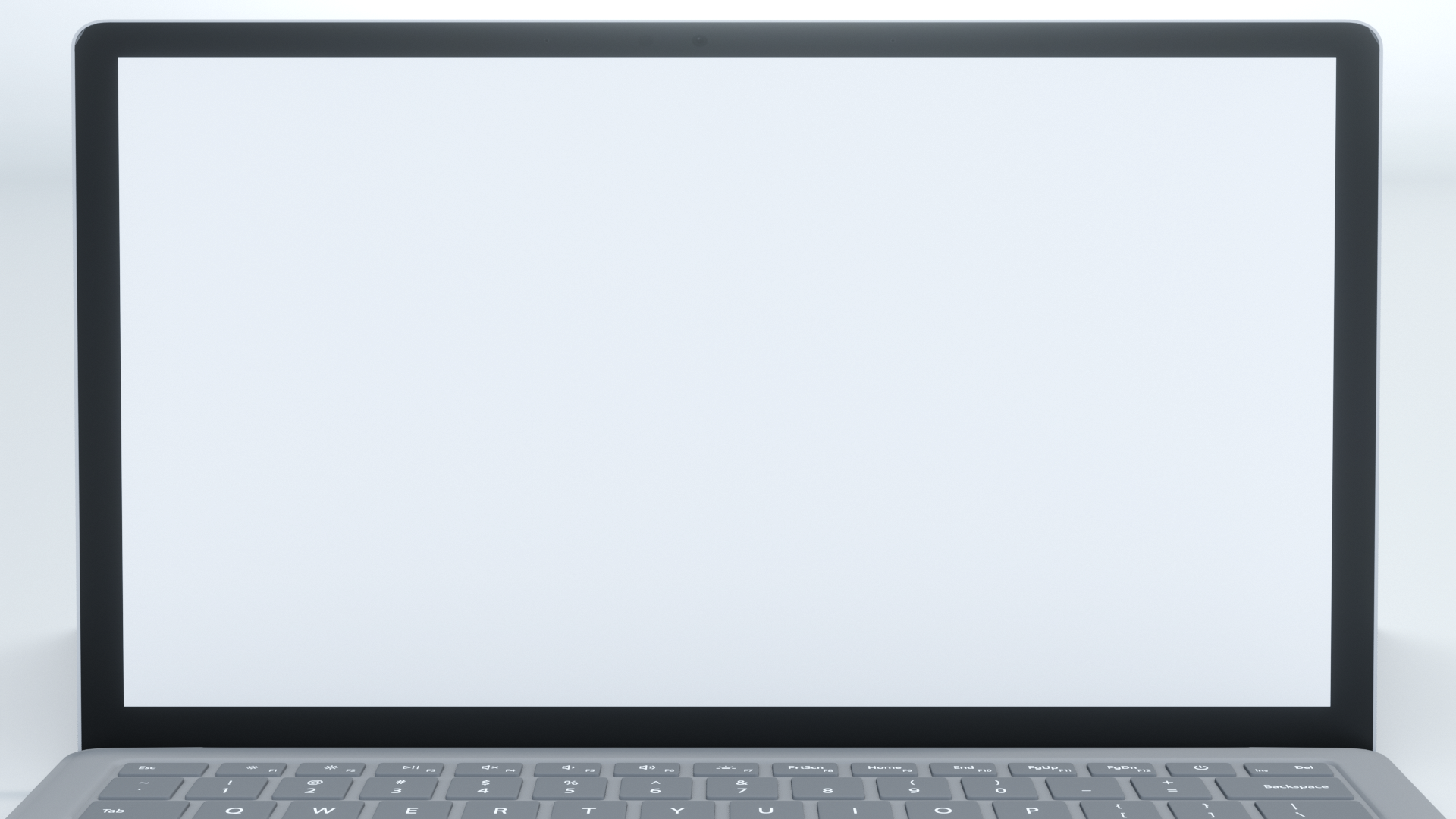 عنوان الدرس :
التاريخ :   /    / 1443هـ
الخصائص
الحصة  :     الفصل : 1 /
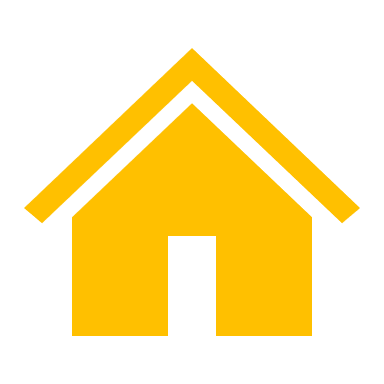 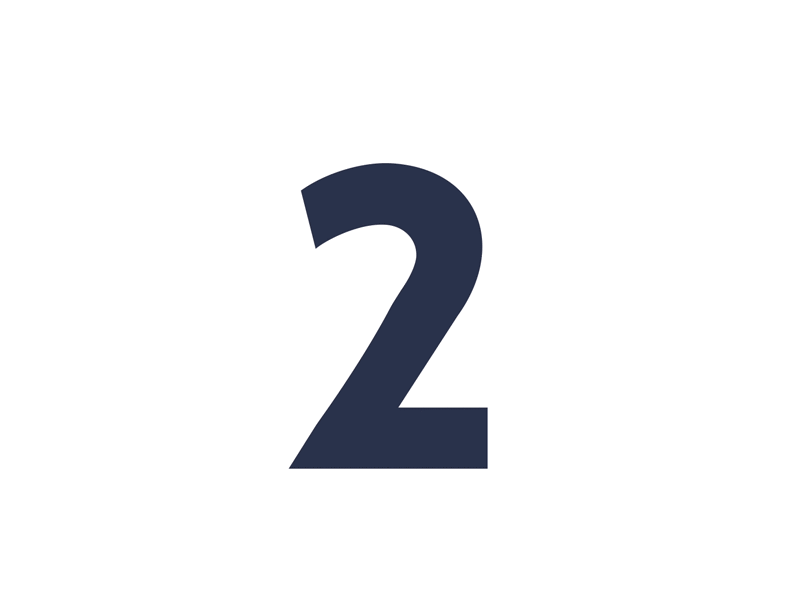 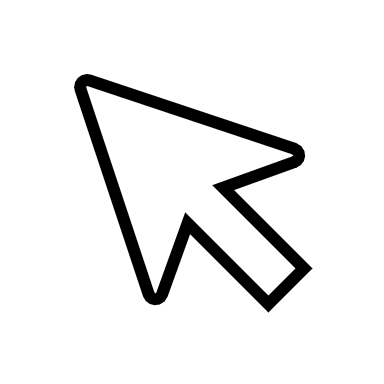 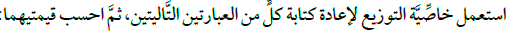 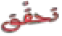 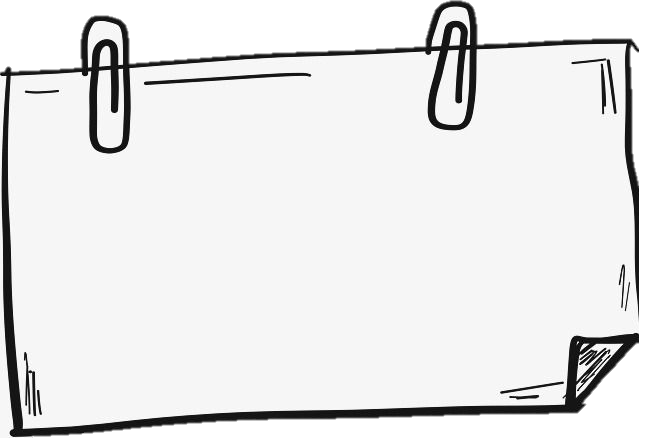 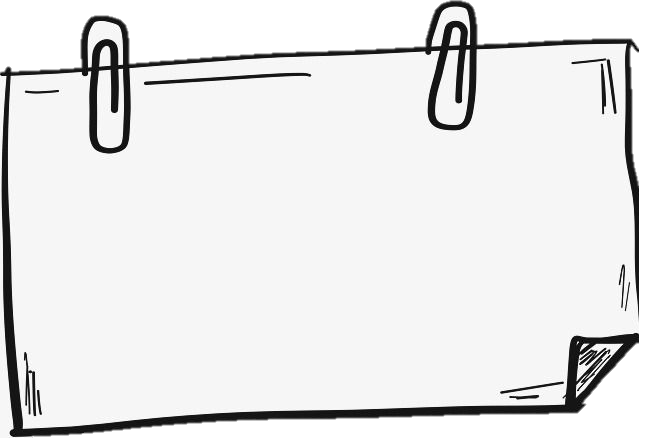 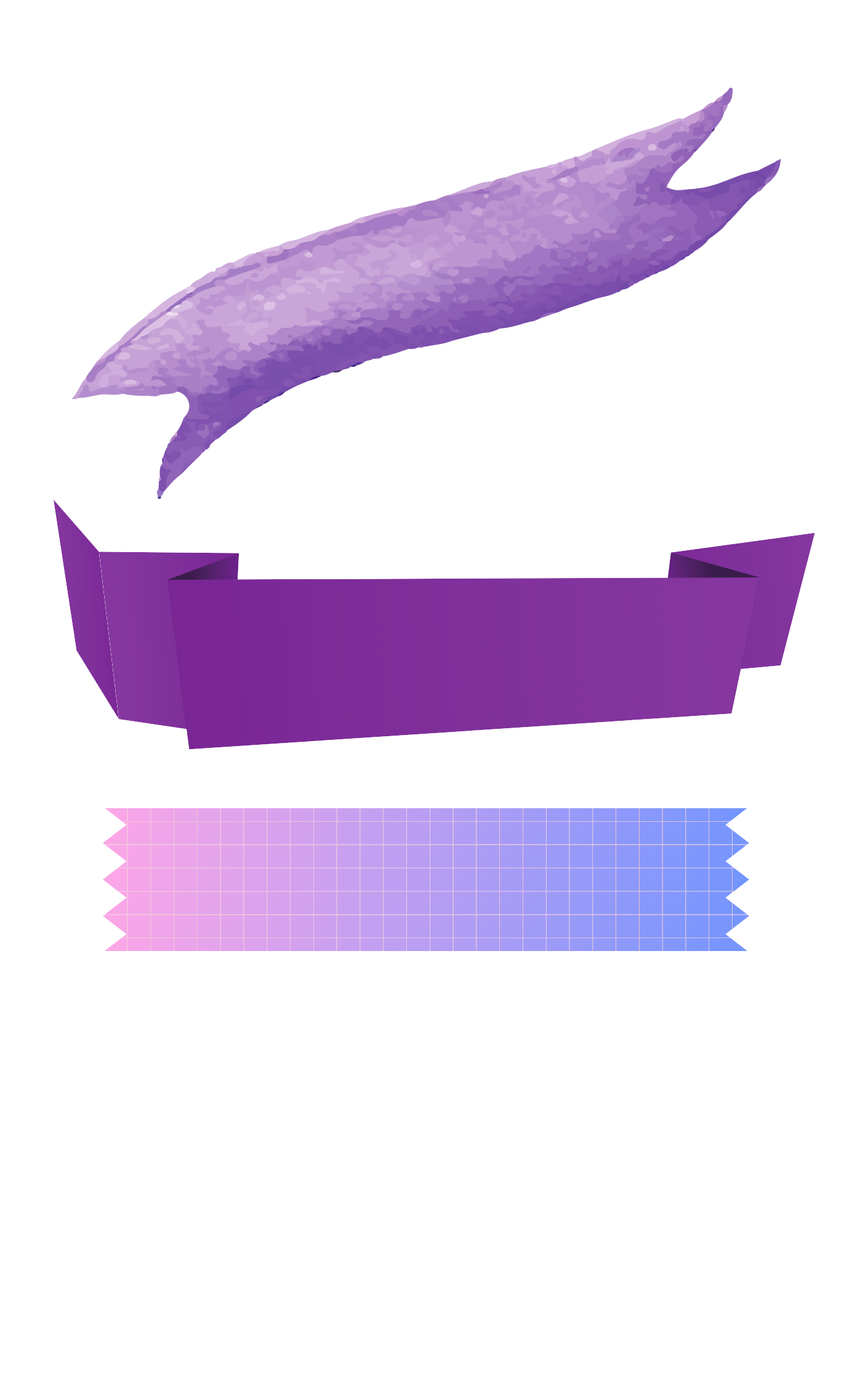 6 ( 1 + 4 )
صــــــــــ 36
6 ( 9 ) + 6 ( 3 )
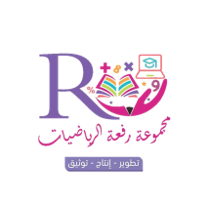 منى الثبيتي
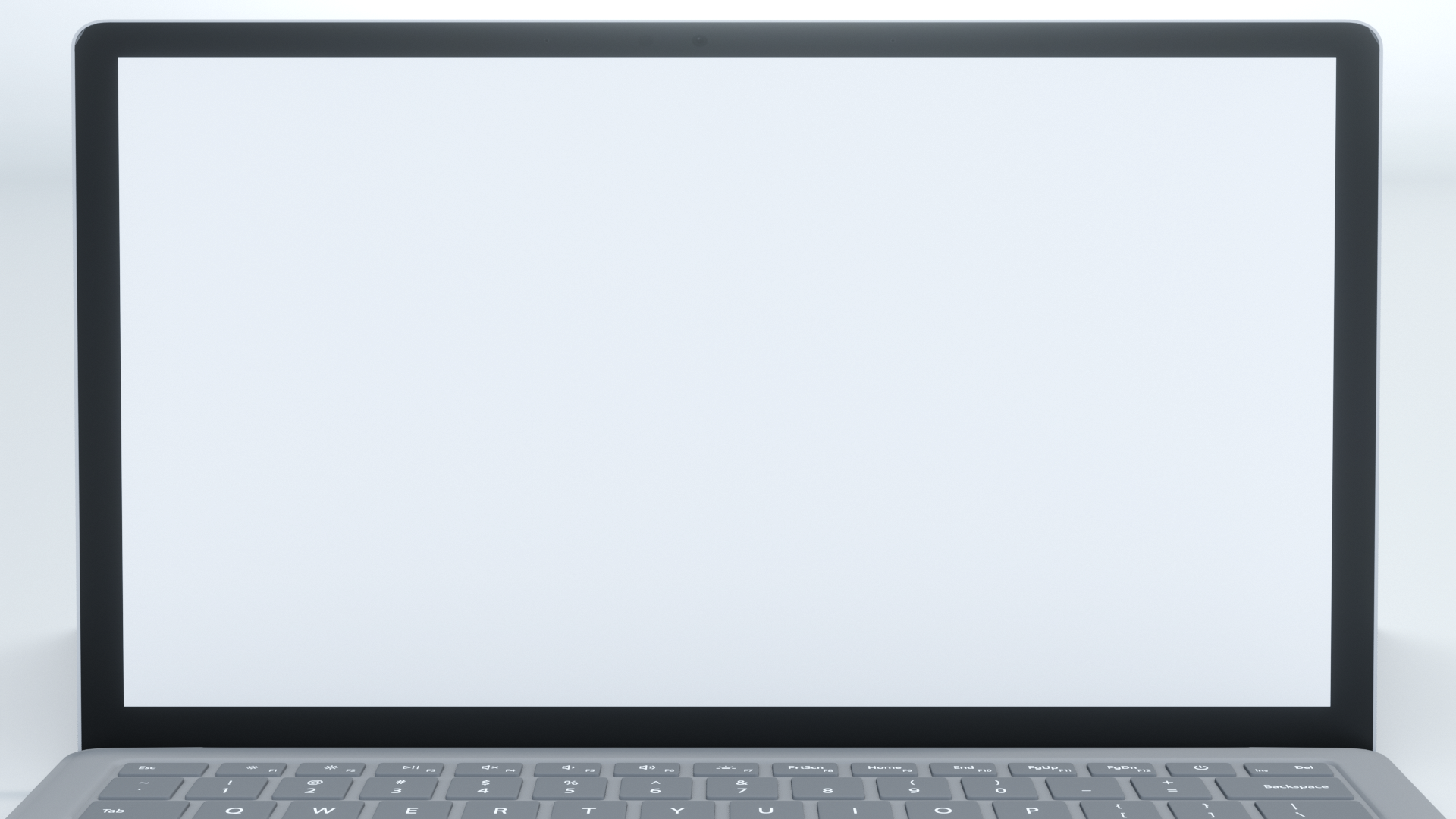 عنوان الدرس :
التاريخ :   /    / 1443هـ
الخصائص
الحصة  :     الفصل : 1 /
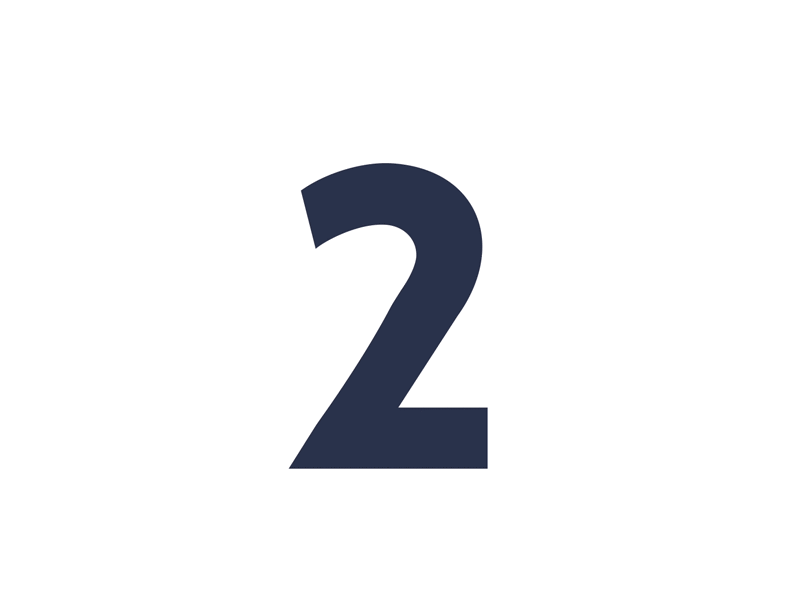 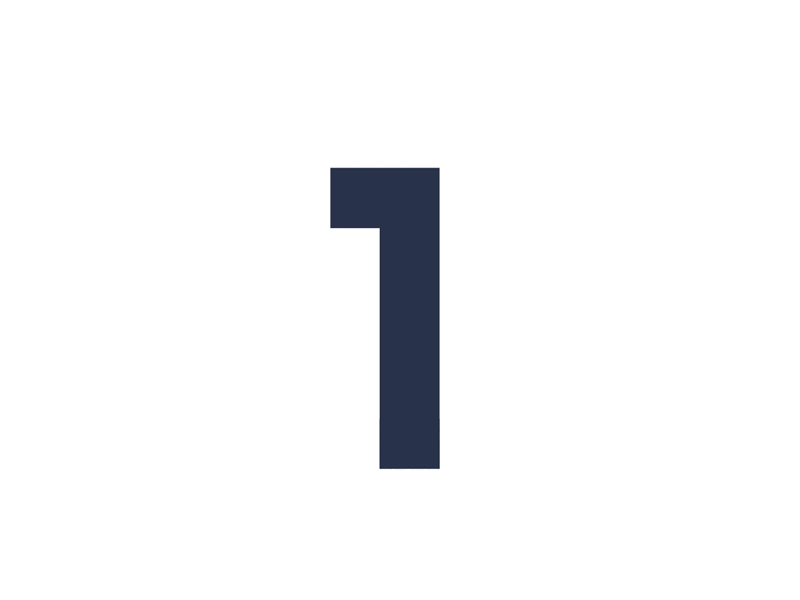 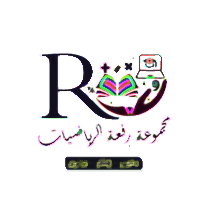 التدريس
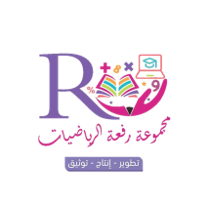 التركيز
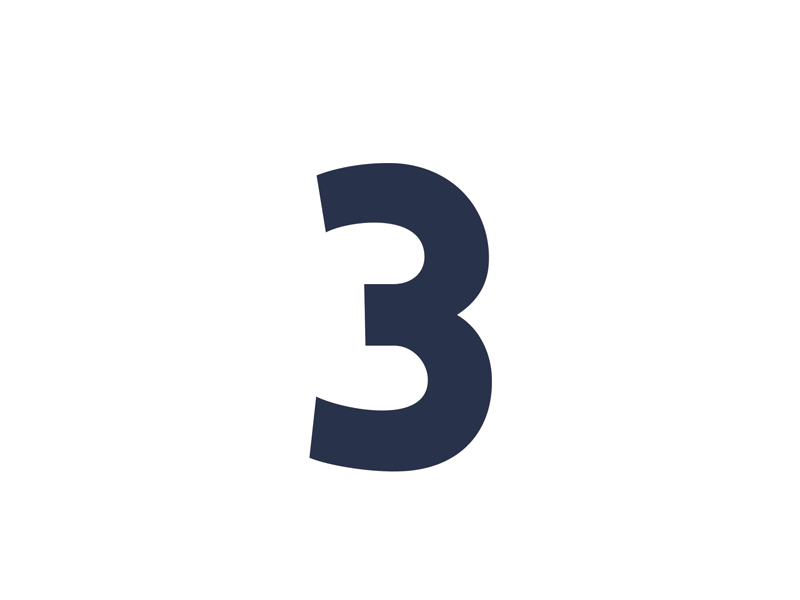 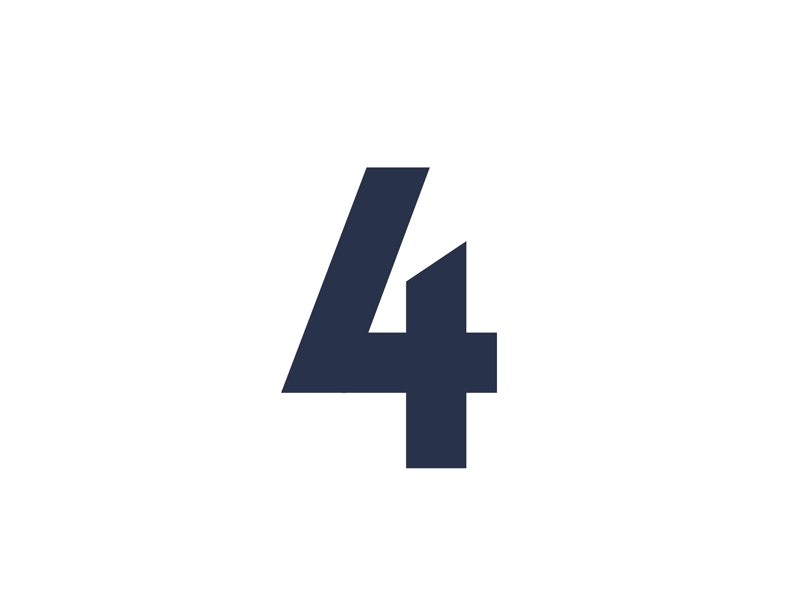 منى الثبيتي
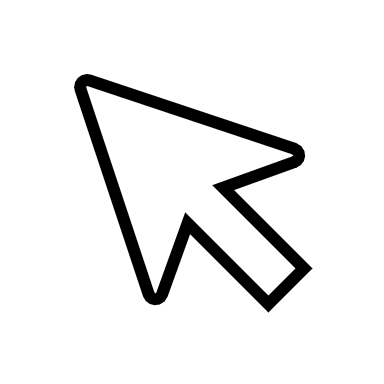 التدريب
التقويم
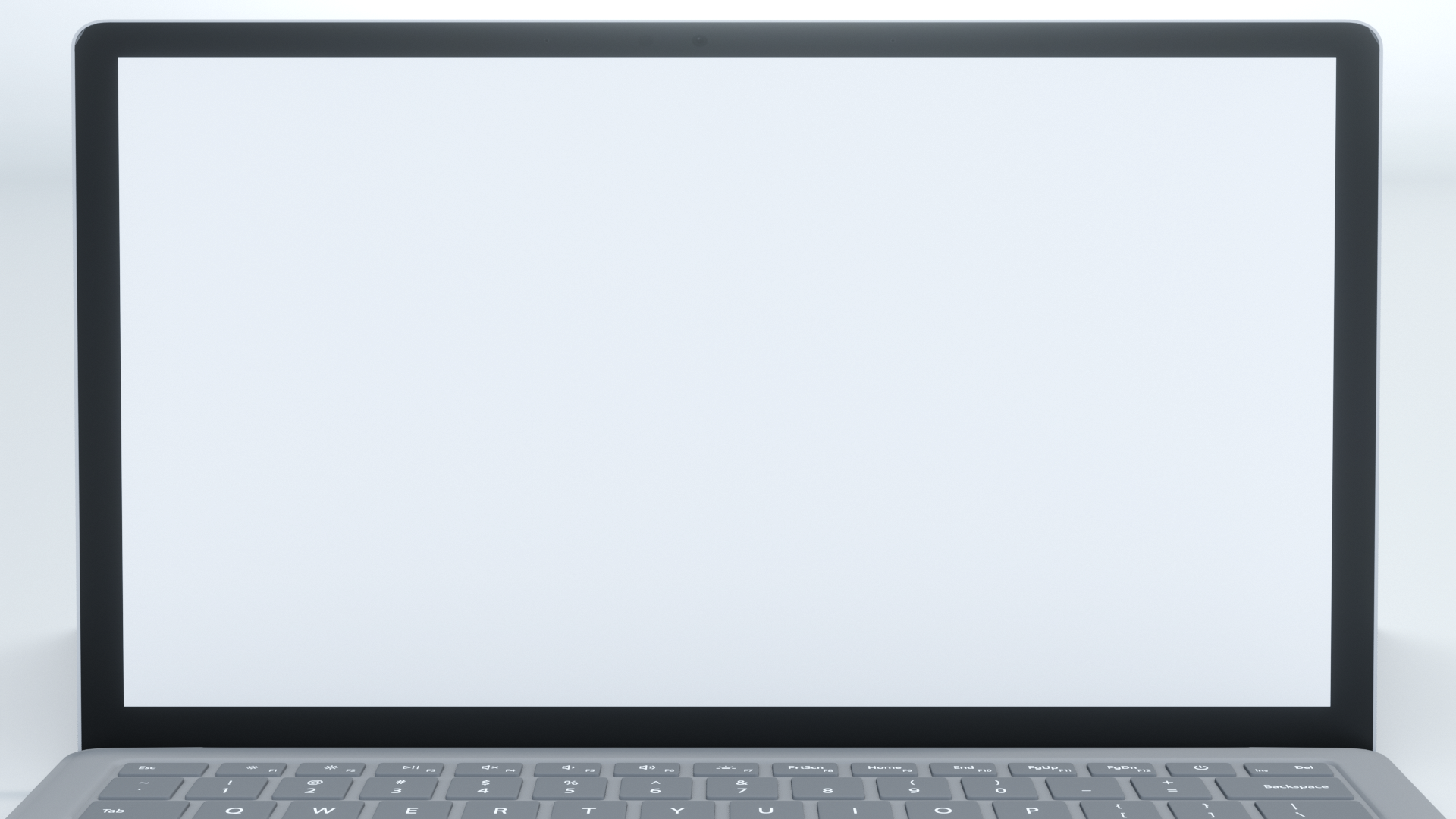 عنوان الدرس :
التاريخ :   /    / 1443هـ
الخصائص
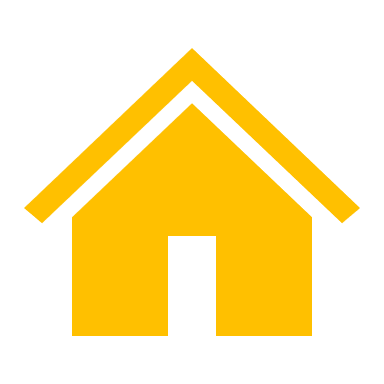 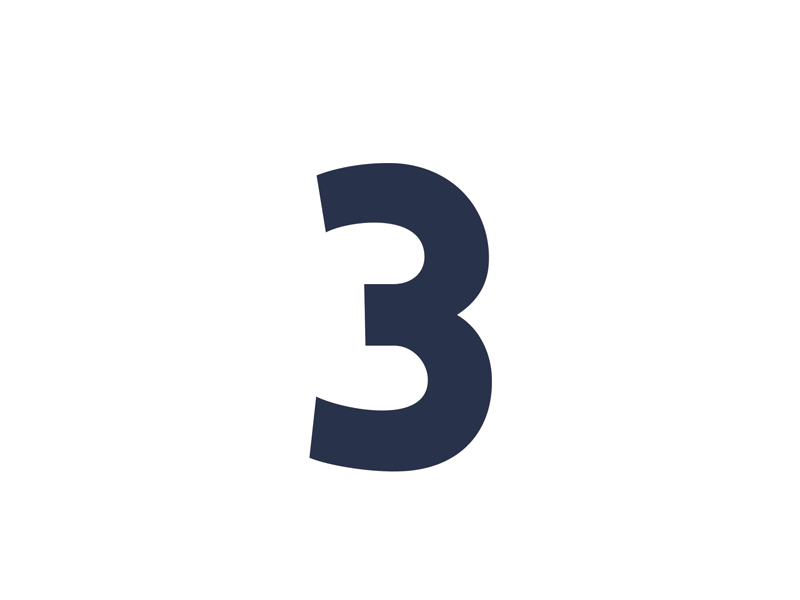 الحصة  :     الفصل : 1 /
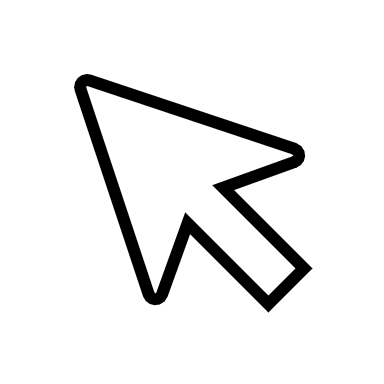 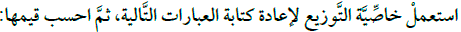 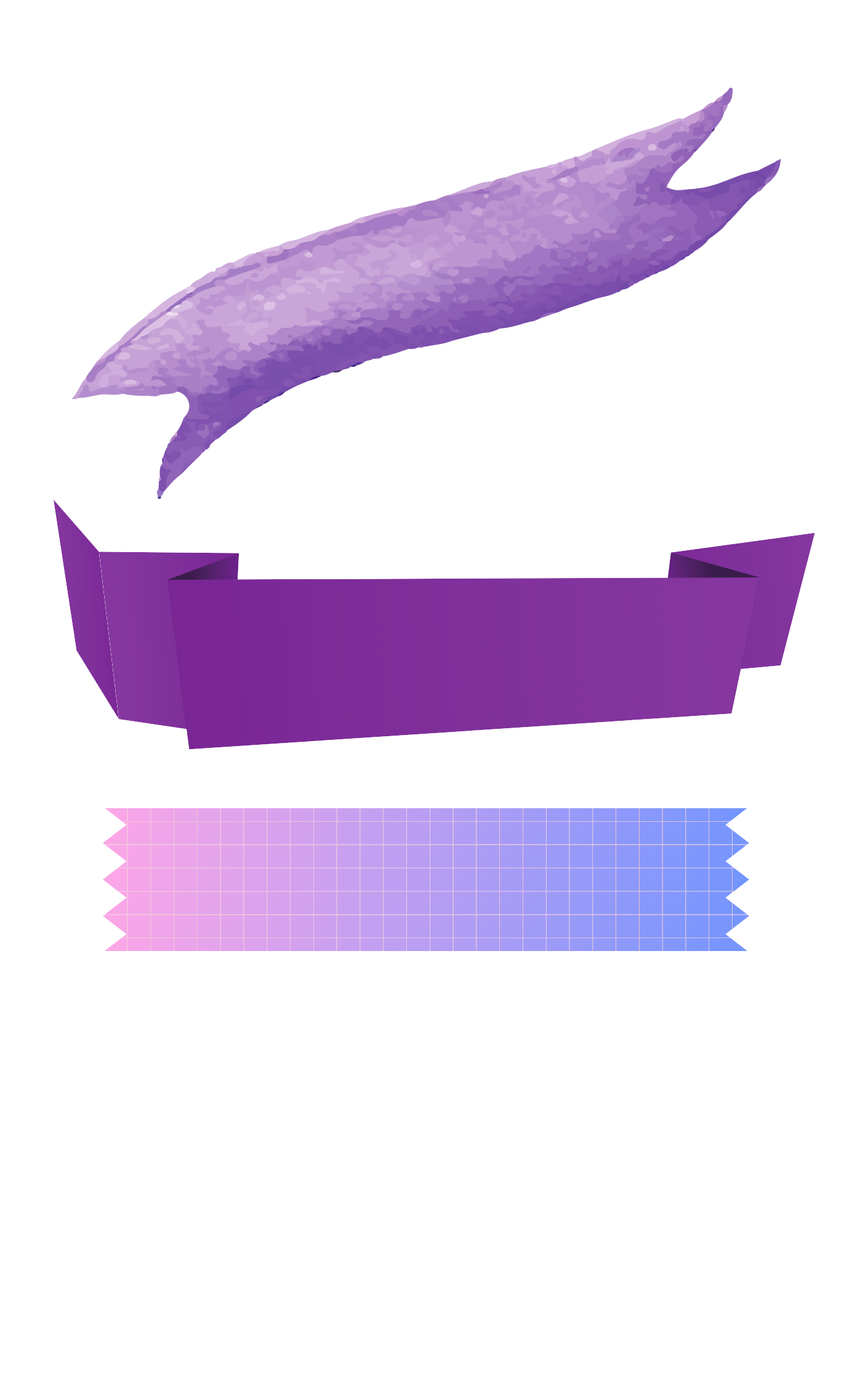 7 ( 3 + 4 )
3 ( 9 ) + 3 ( 6 )
5 ( 6 + 2 )
ص 38
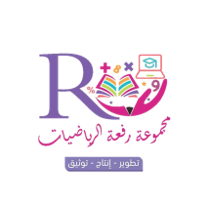 تـــــــــــأكد
تــــــــــأكد
تــــــــــــأكد
منى الثبيتي
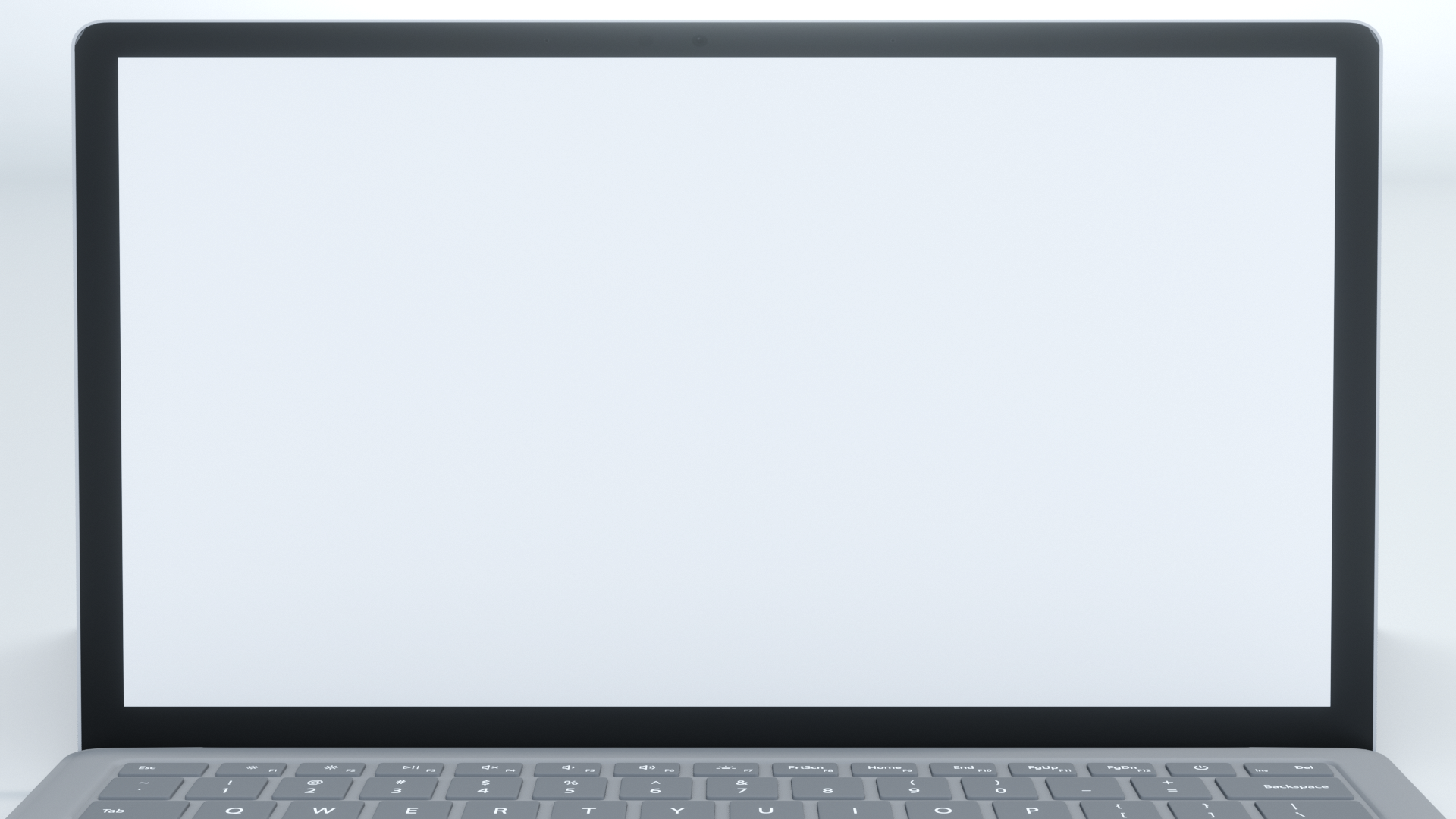 عنوان الدرس :
التاريخ :   /    / 1443هـ
الخصائص
الحصة  :     الفصل : 1 /
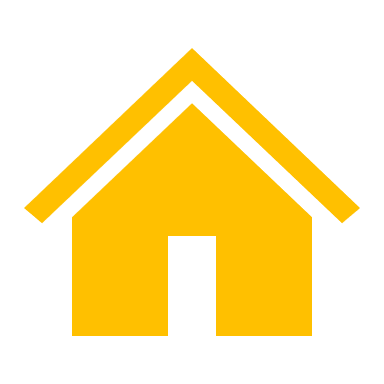 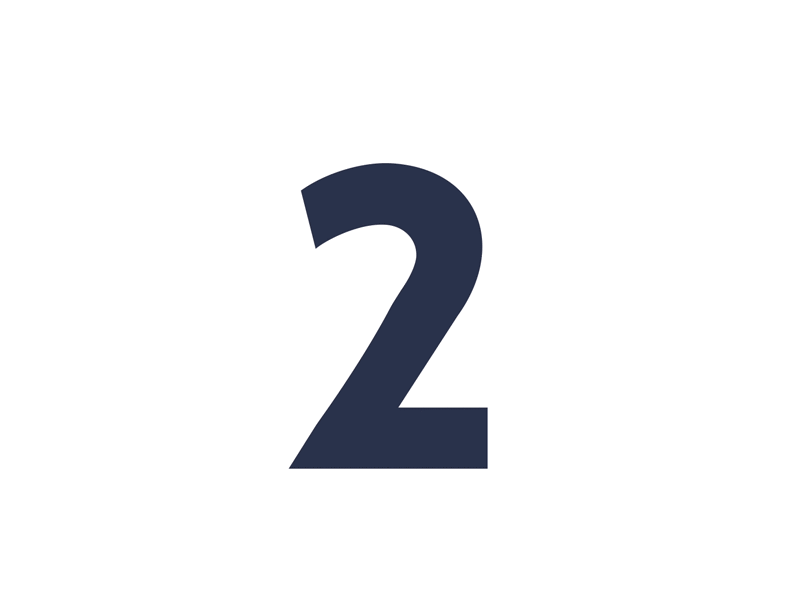 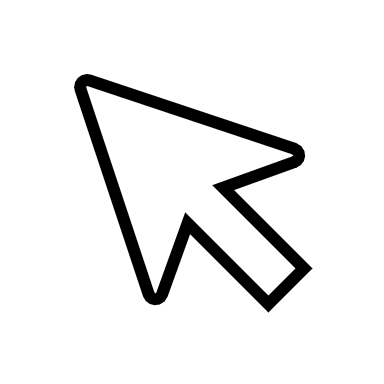 صفحة 37
مثال من واقع الحياة
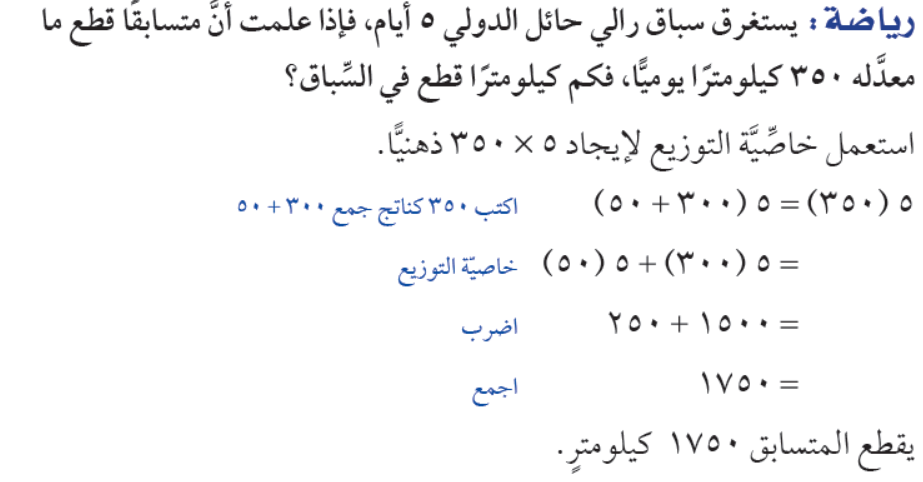 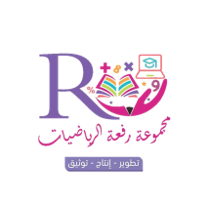 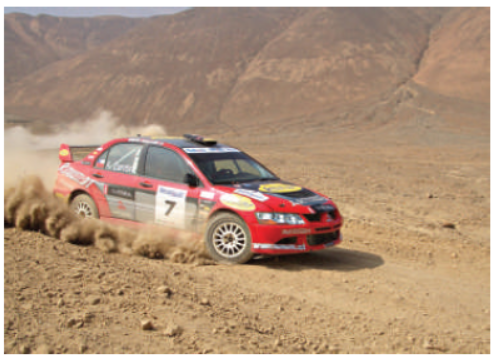 منى الثبيتي
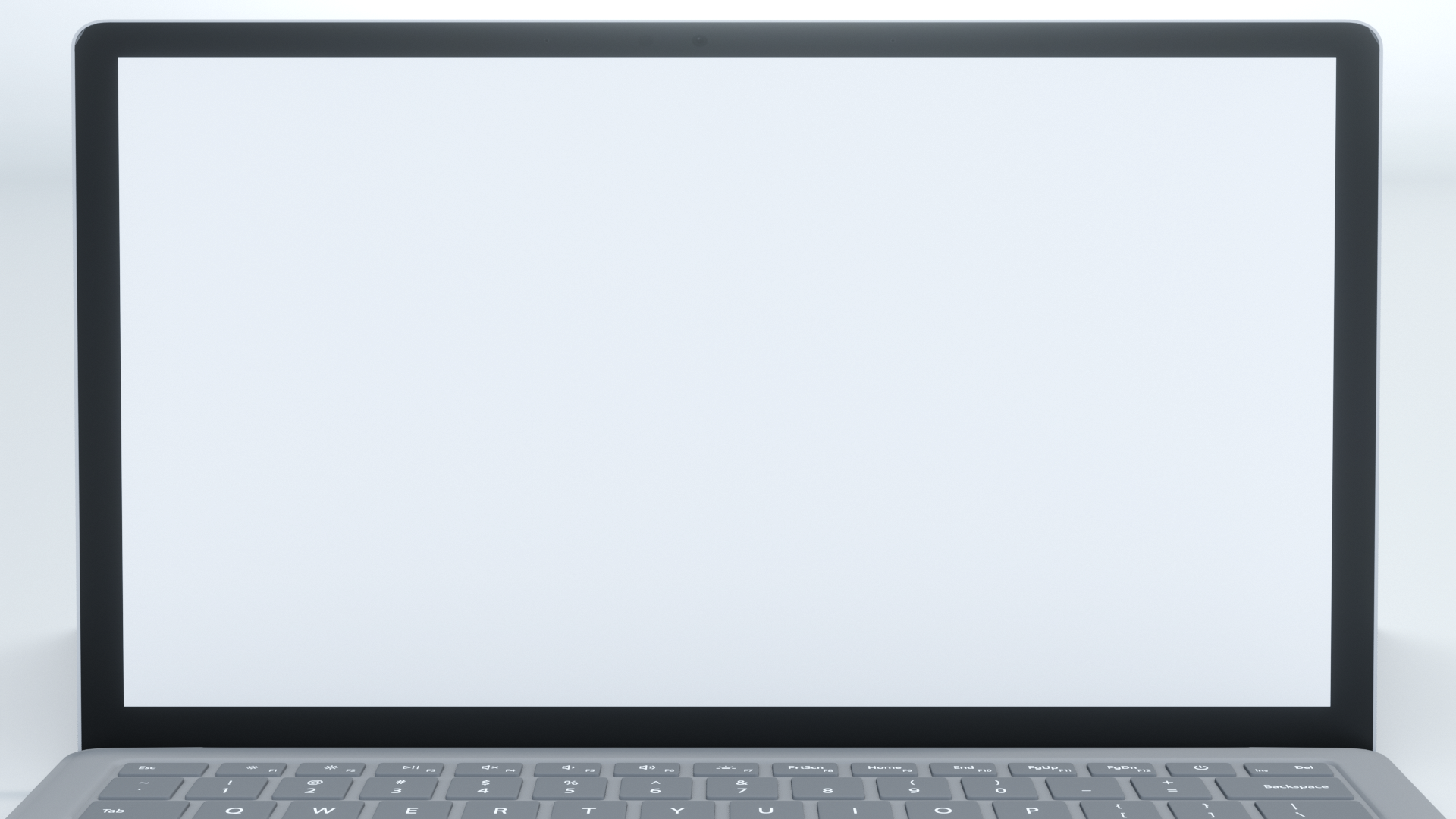 عنوان الدرس :
التاريخ :   /    / 1443هـ
الخصائص
الحصة  :     الفصل : 1 /
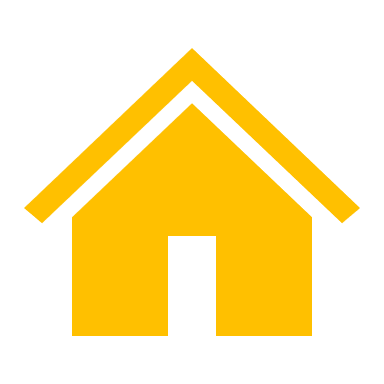 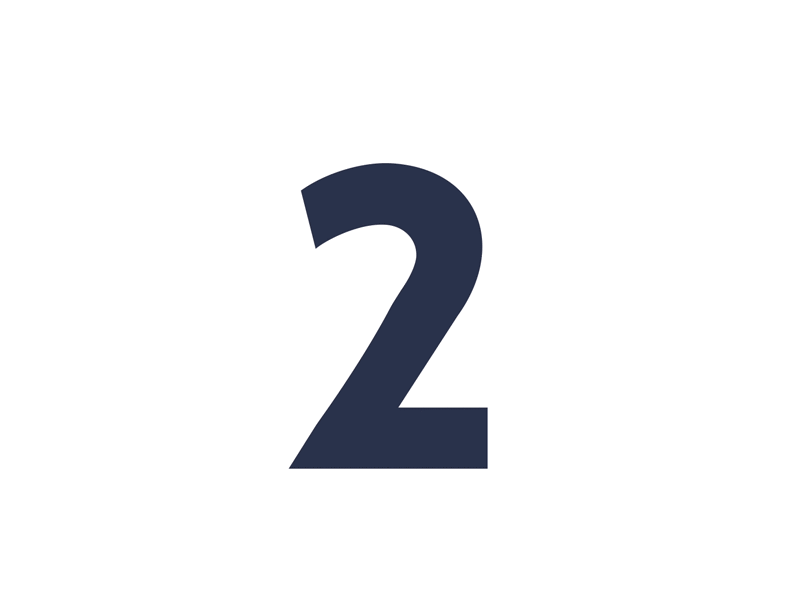 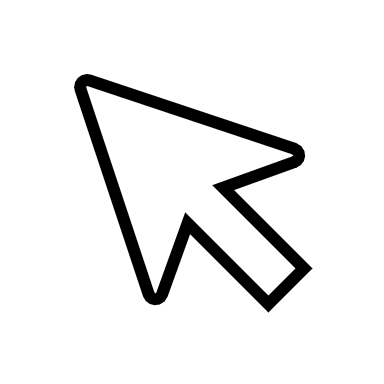 تحقق من فهمك :
صفحة 37
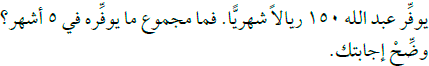 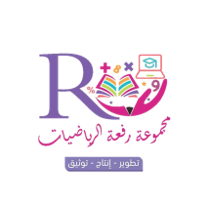 5 ( 100 + 50 ) =
5 ( 100 + 50 )
+
5 × 50
5 × 100
منى الثبيتي
250
+
500
ما يوفره في 5 أشهر = 750 ريال
750
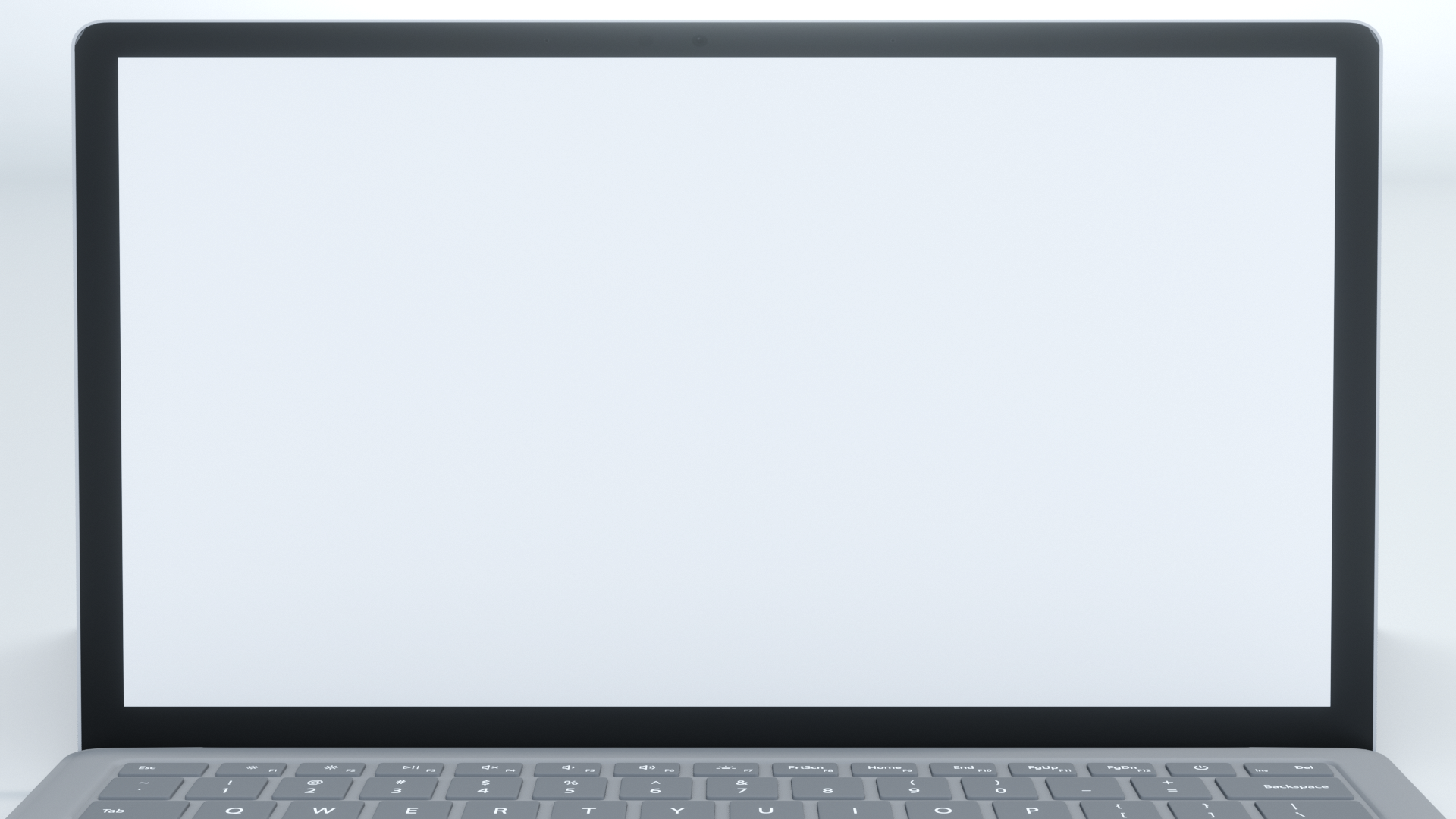 عنوان الدرس :
التاريخ :   /    / 1443هـ
الخصائص
الحصة  :     الفصل : 1 /
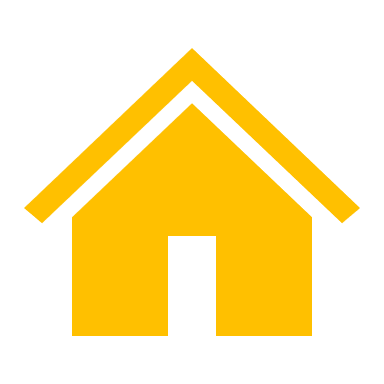 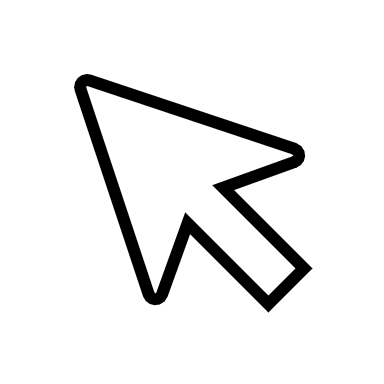 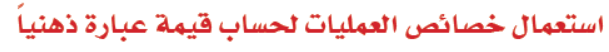 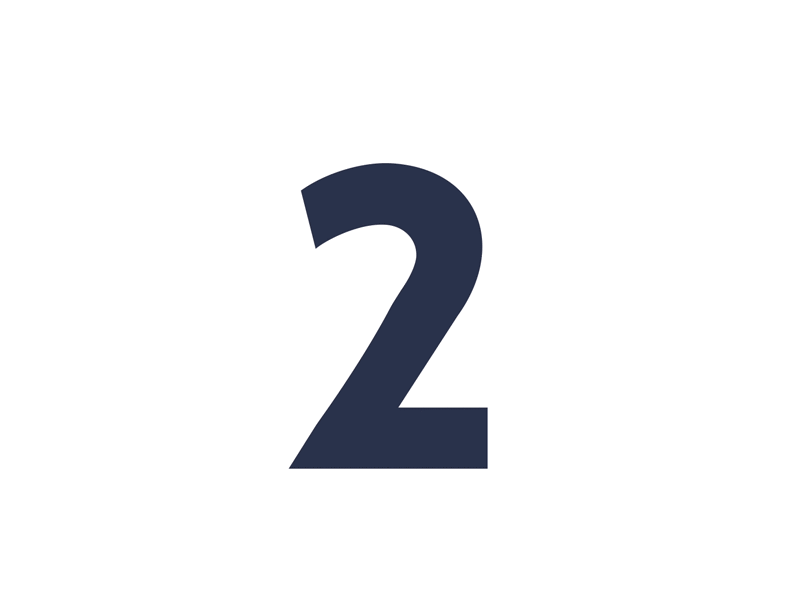 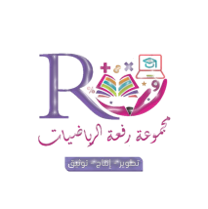 صفحة 37
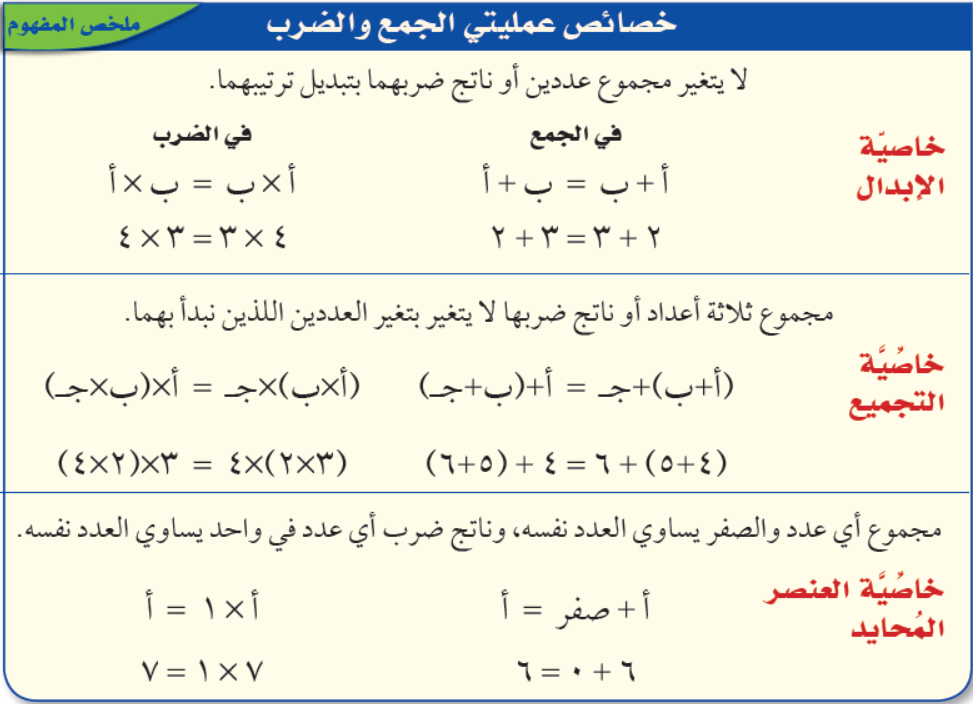 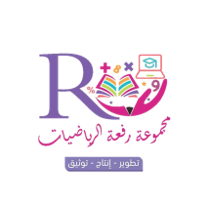 منى الثبيتي
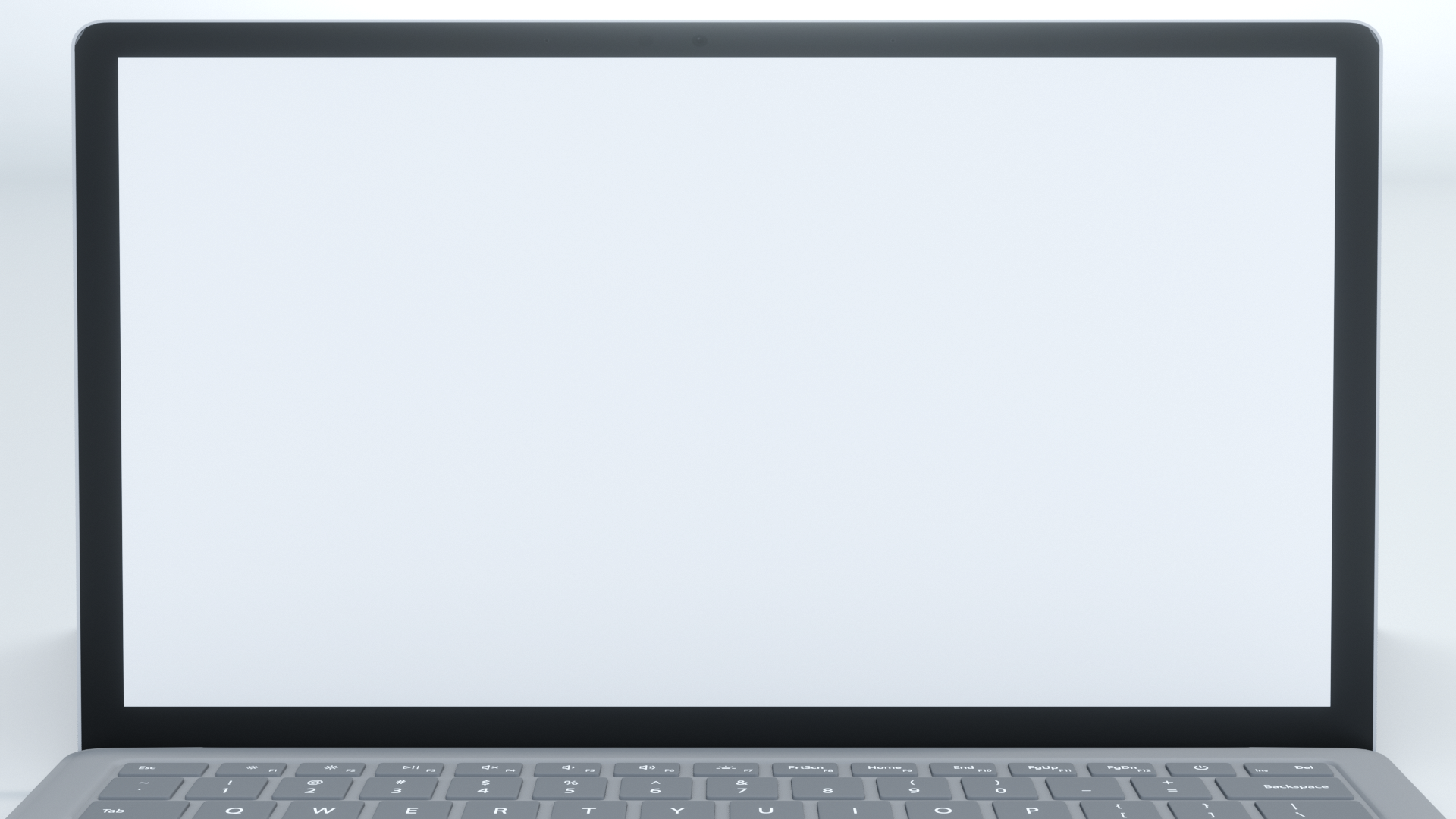 عنوان الدرس :
التاريخ :   /    / 1443هـ
الخصائص
الحصة  :     الفصل : 1 /
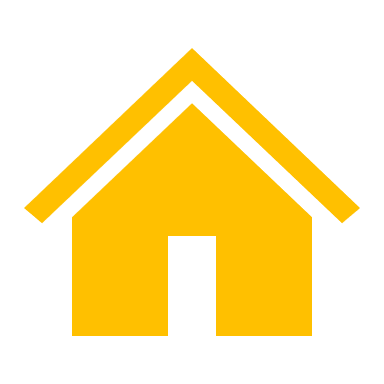 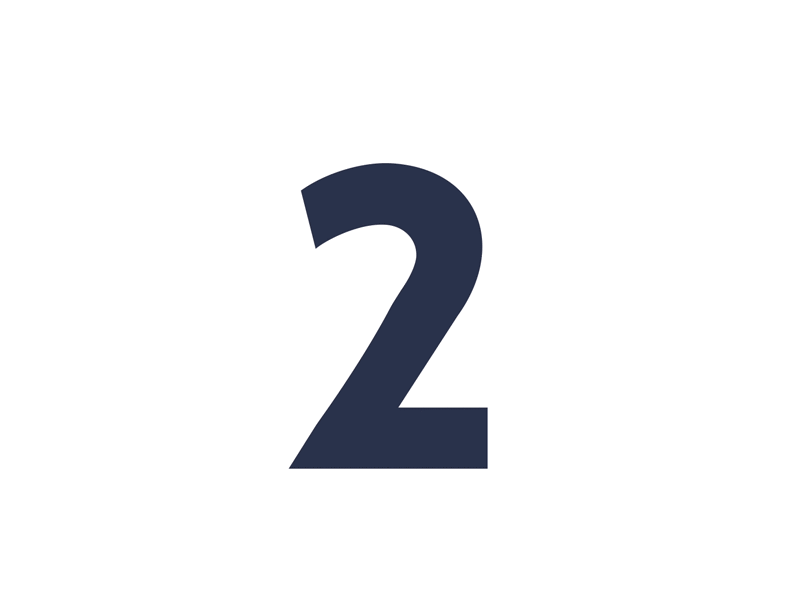 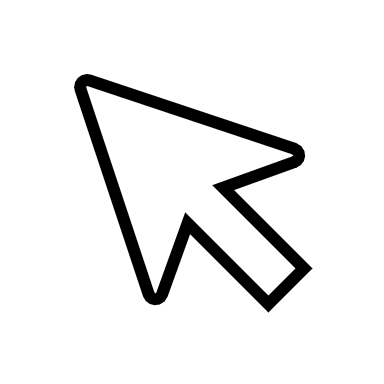 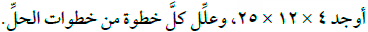 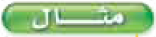 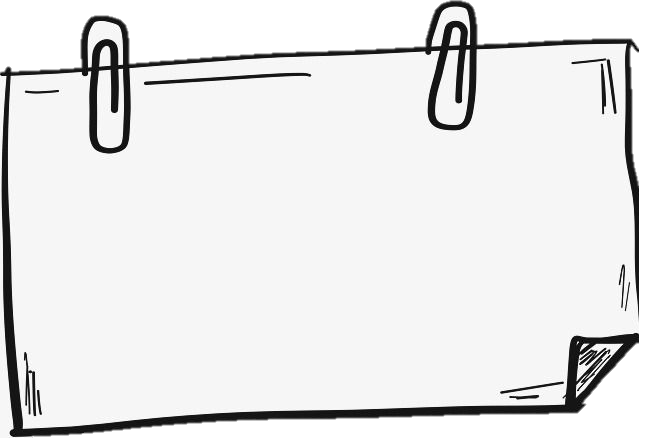 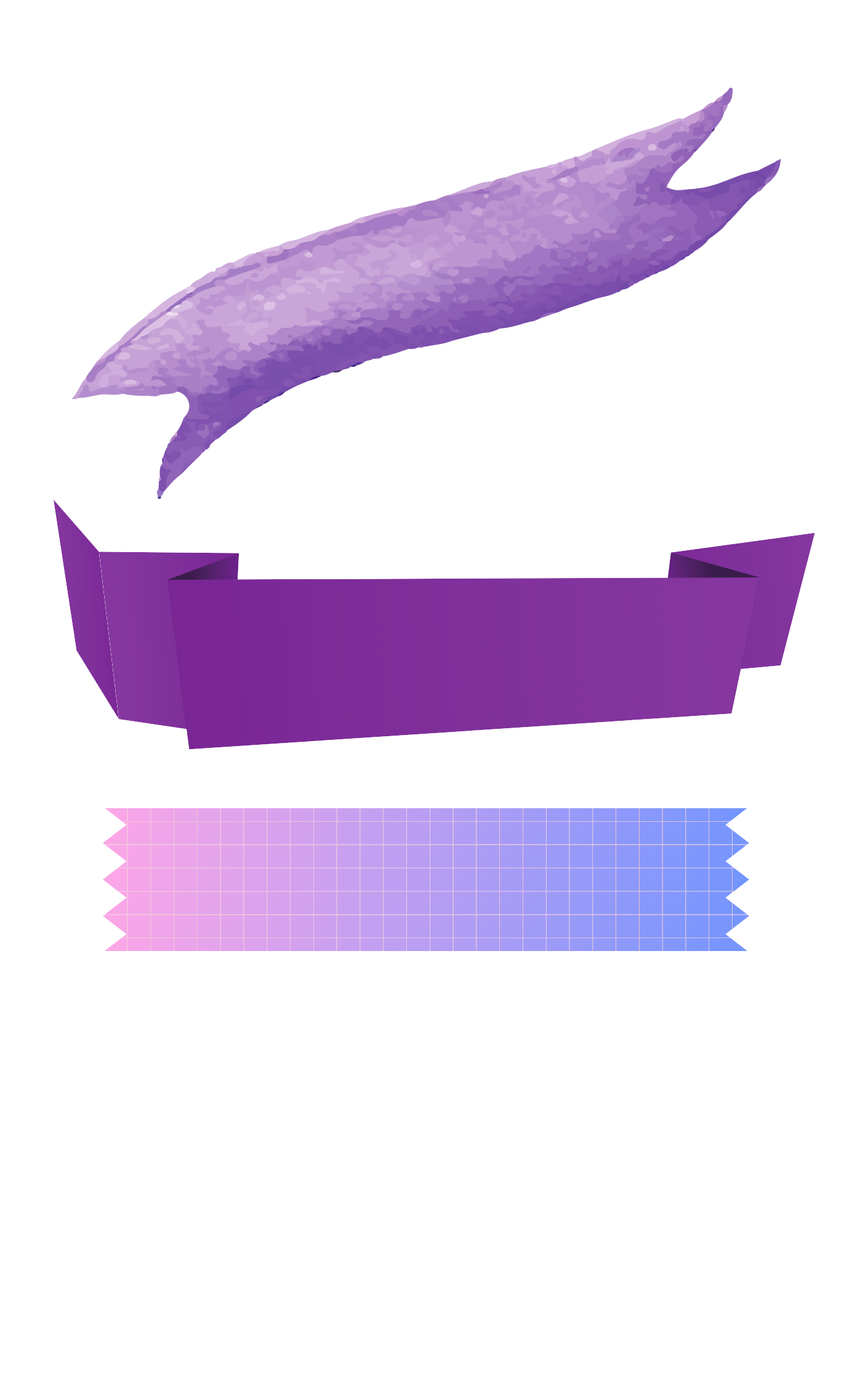 4 × 12 × 25
صــــــــــ 37
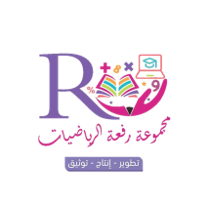 إبدال
تجميع
(          )
25
×
4
×
12
12
×
100
ضرب
منى الثبيتي
1200
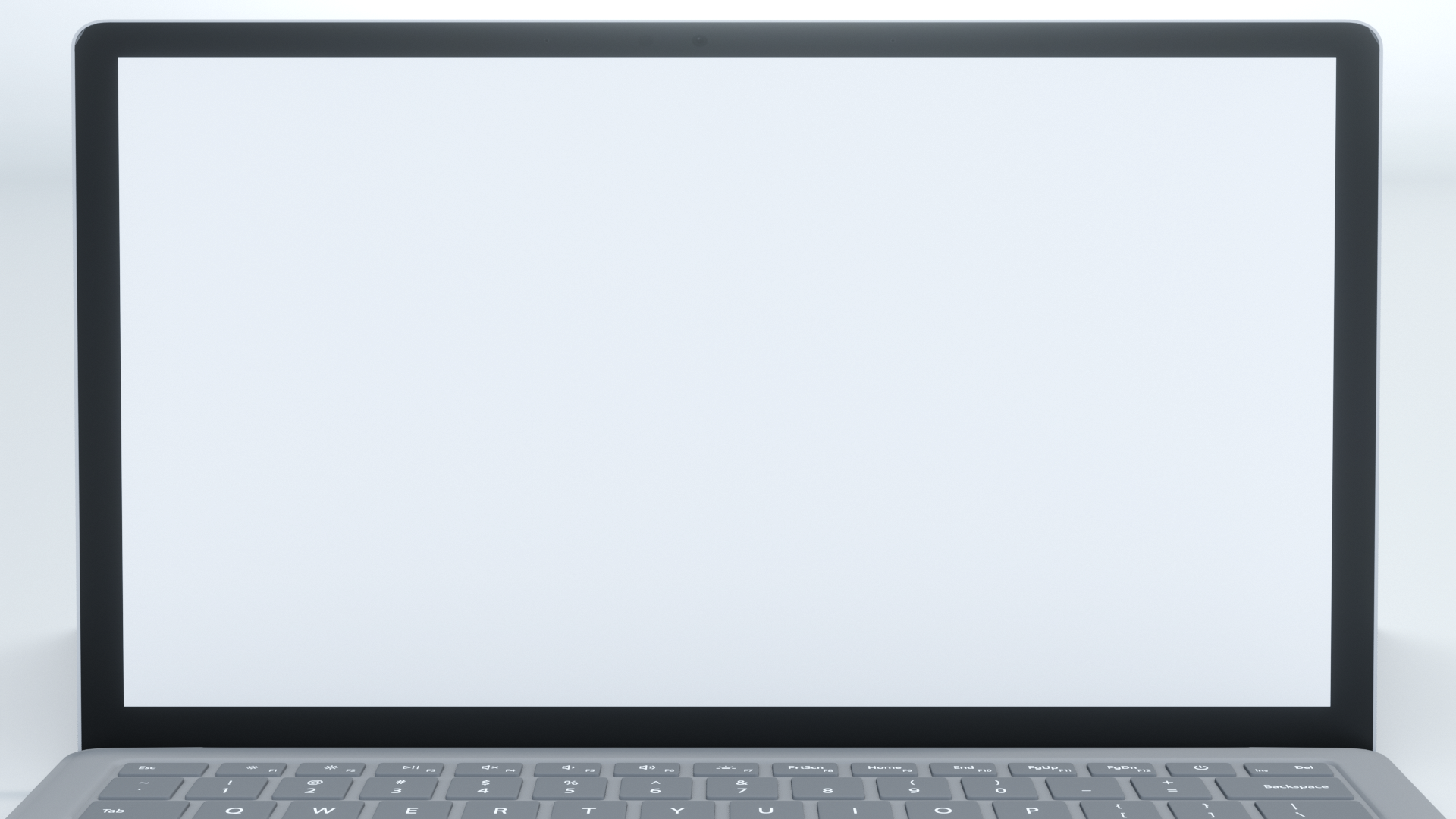 عنوان الدرس :
التاريخ :   /    / 1443هـ
الخصائص
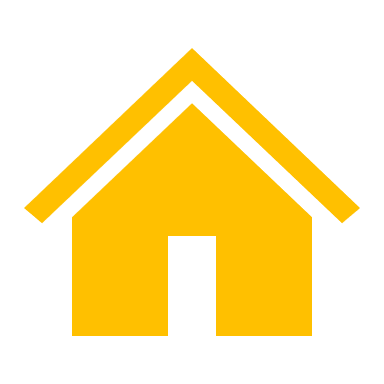 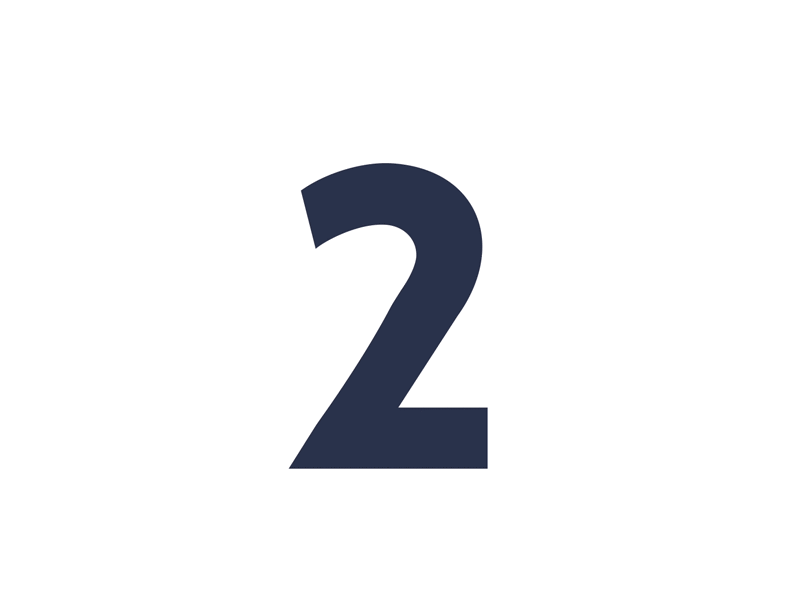 الحصة  :     الفصل : 1 /
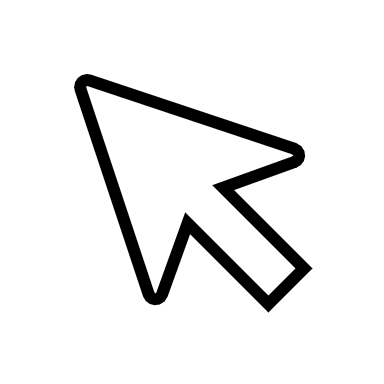 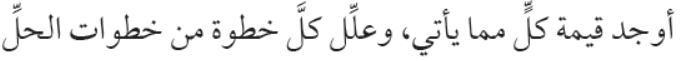 ( 89 + 15 ) + 1
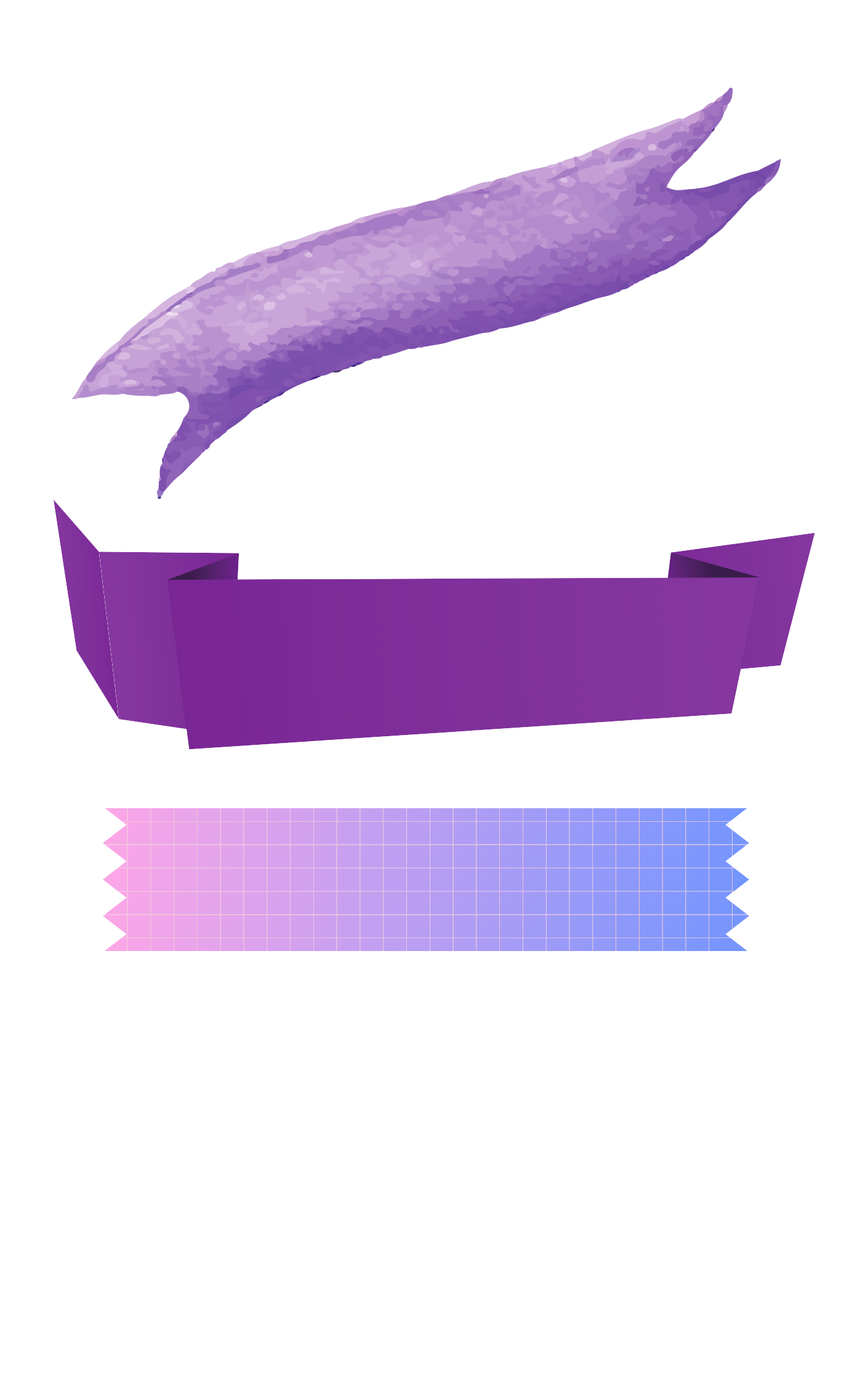 40 × ( 7 × 5 )
ص 38
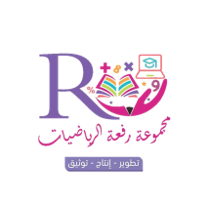 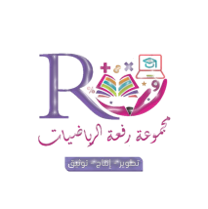 تحقق من فهمك :
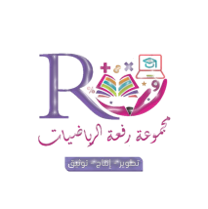 تحقق من فهمك :
منى الثبيتي
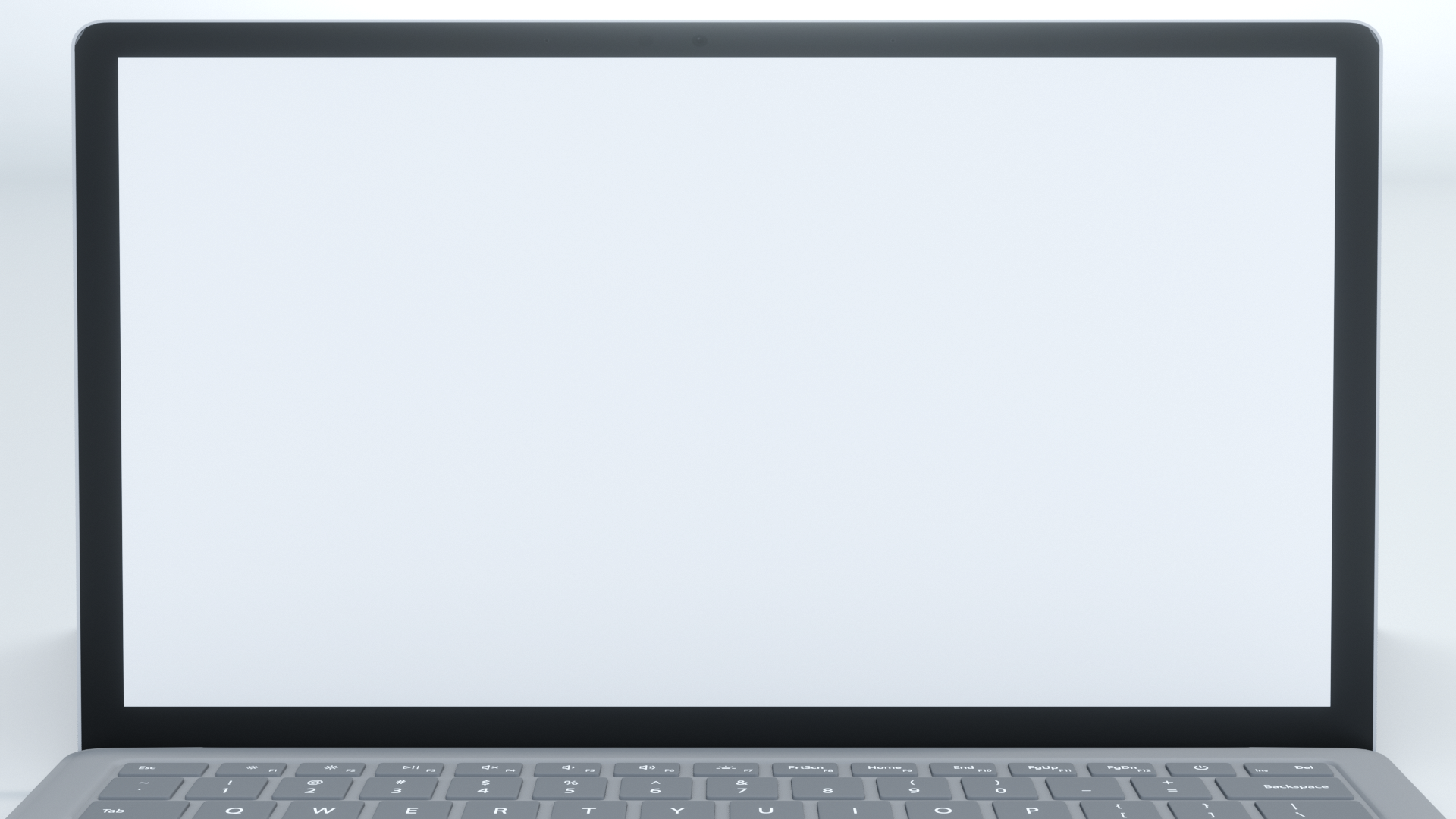 عنوان الدرس :
التاريخ :   /    / 1443هـ
الخصائص
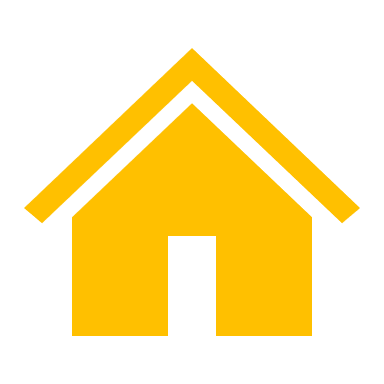 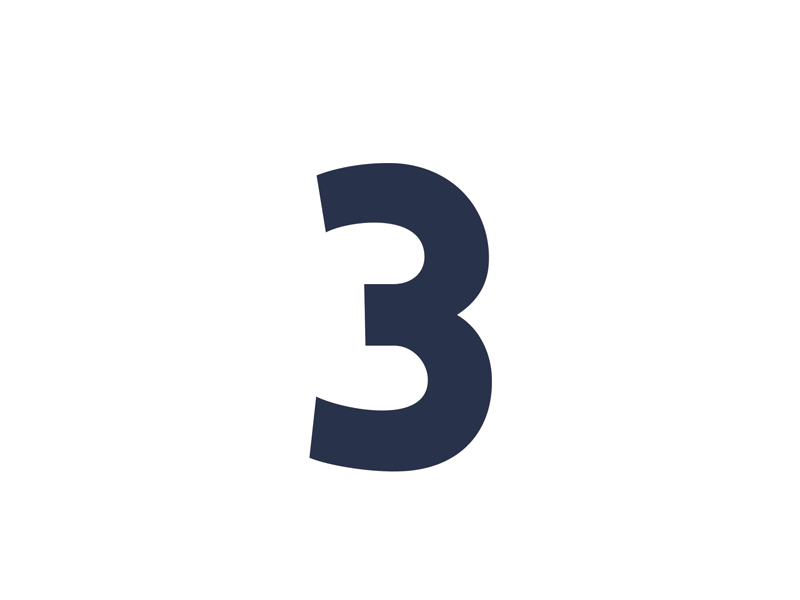 الحصة  :     الفصل : 1 /
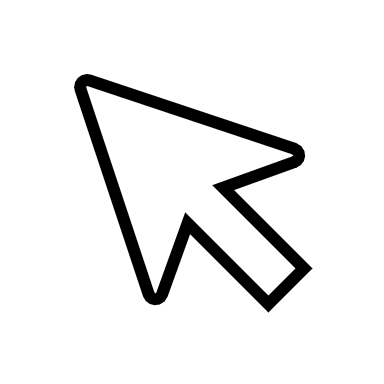 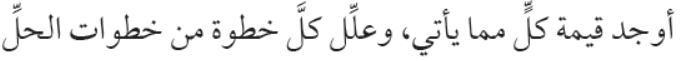 ( 89 + 15 ) + 1
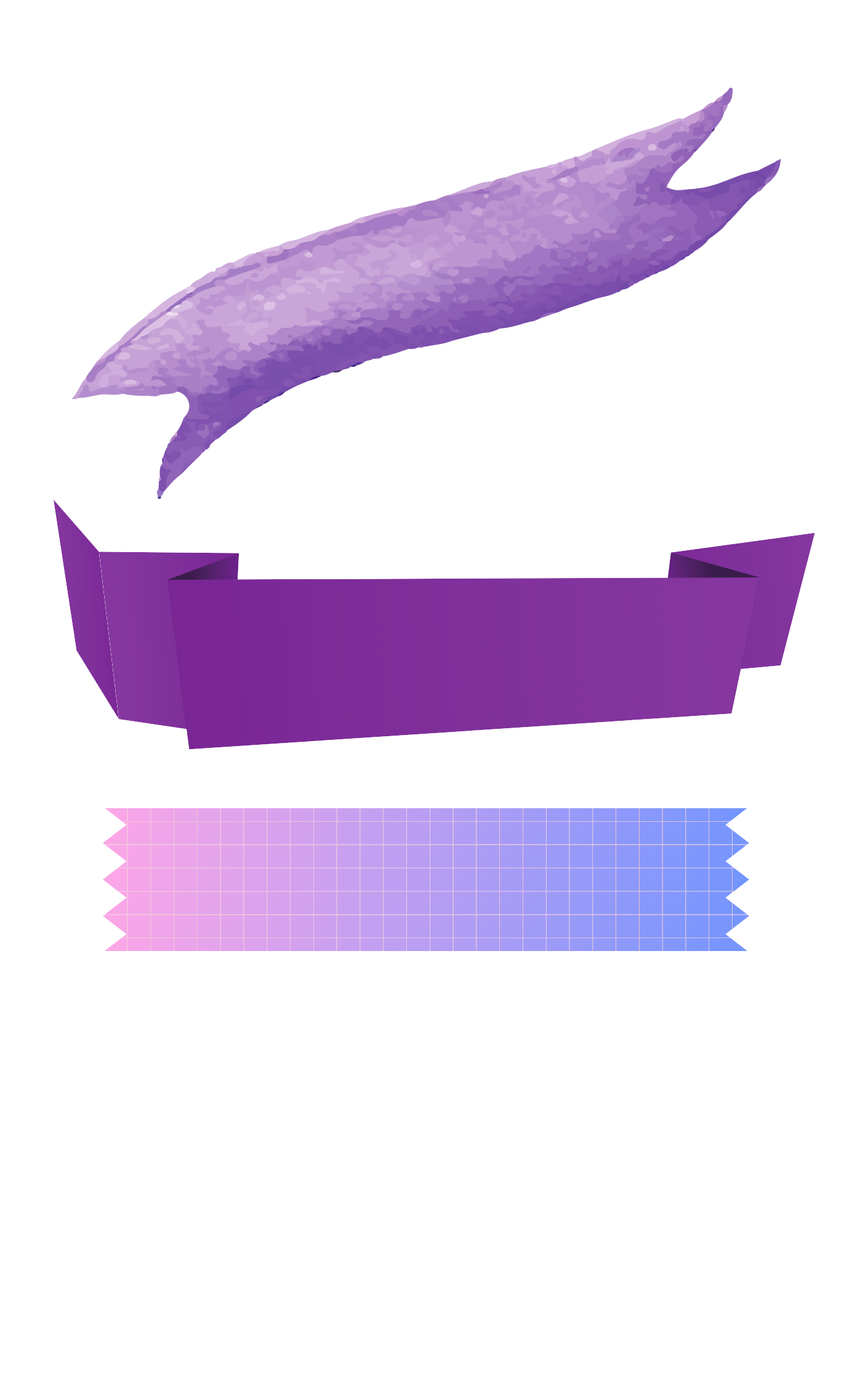 44 + ( 23 + 16 )
ص 38
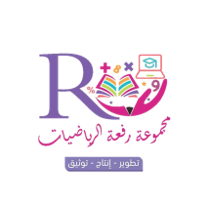 تــــــــــأكد :
تــــــــــــأكد :
منى الثبيتي
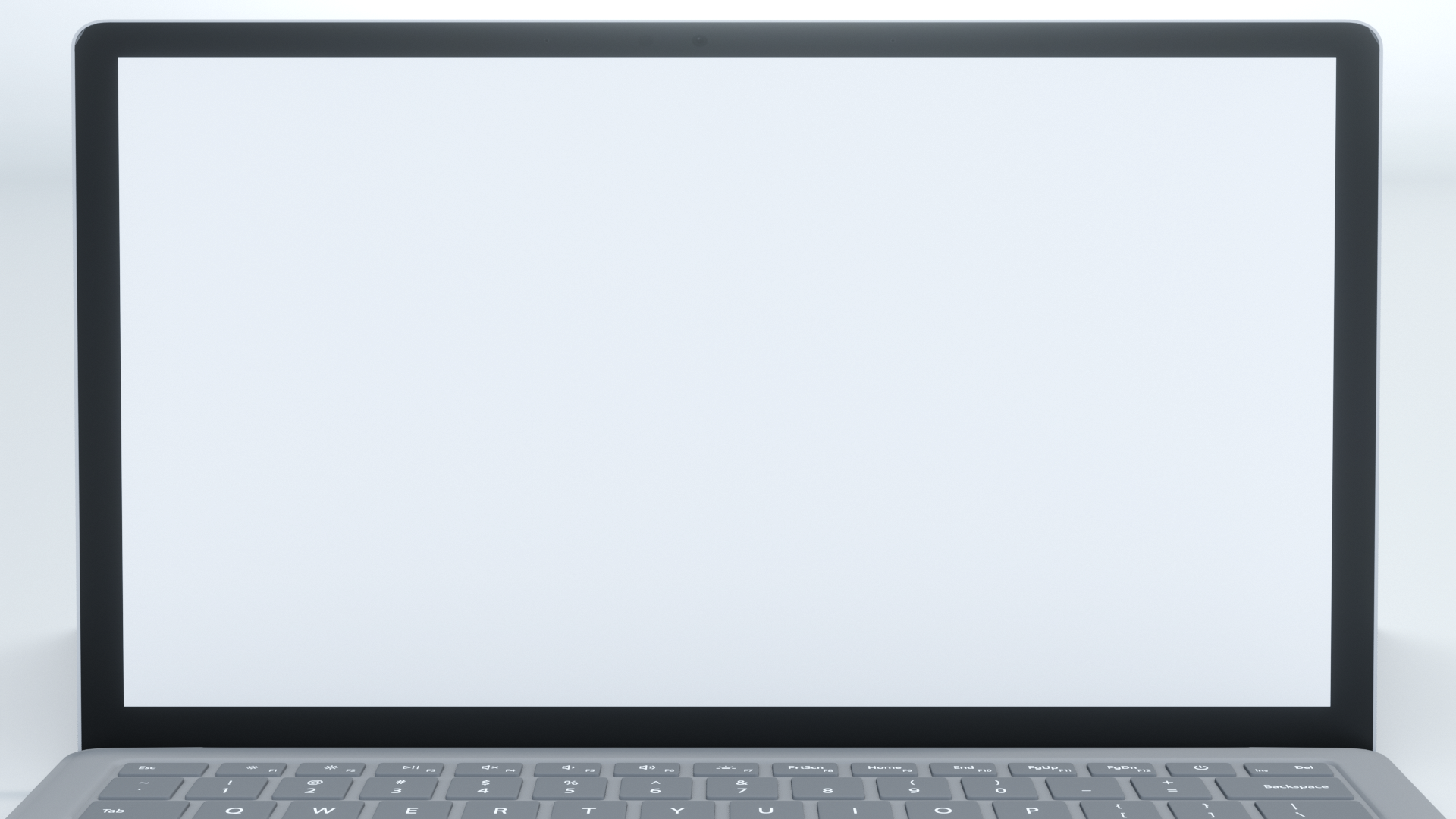 عنوان الدرس :
التاريخ :   /    / 1443هـ
الخصائص
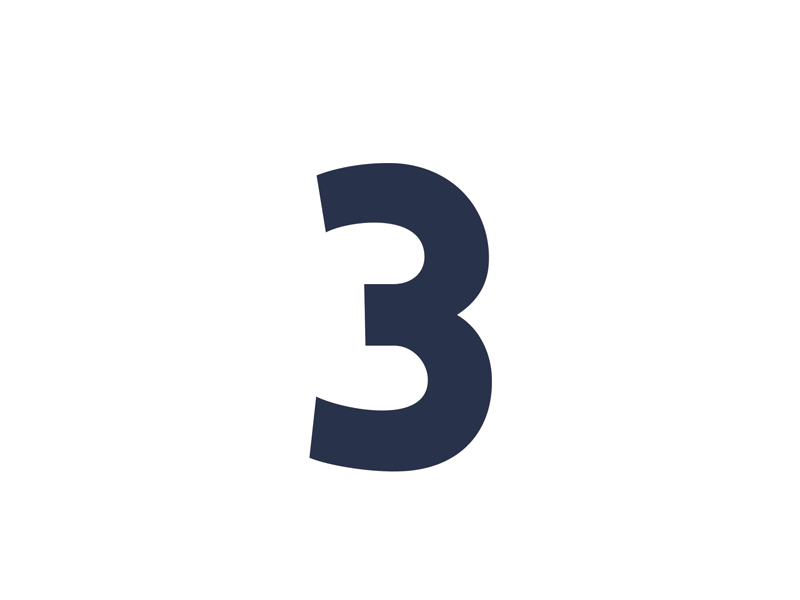 الحصة  :     الفصل : 1 /
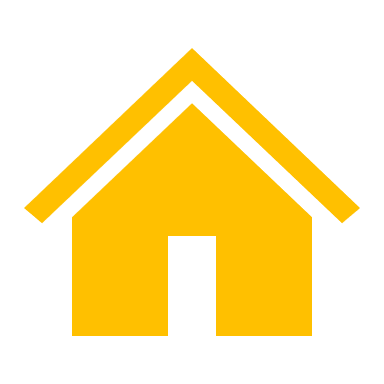 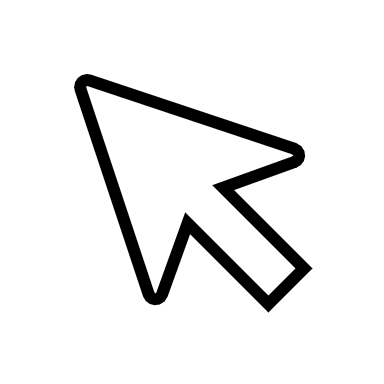 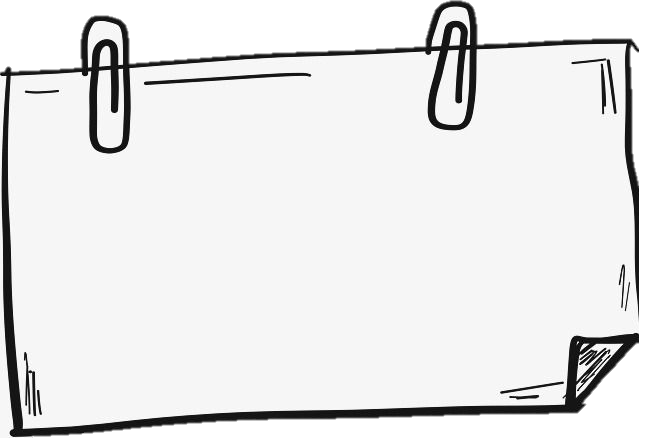 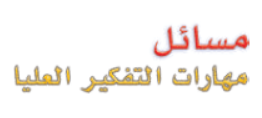 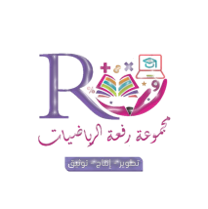 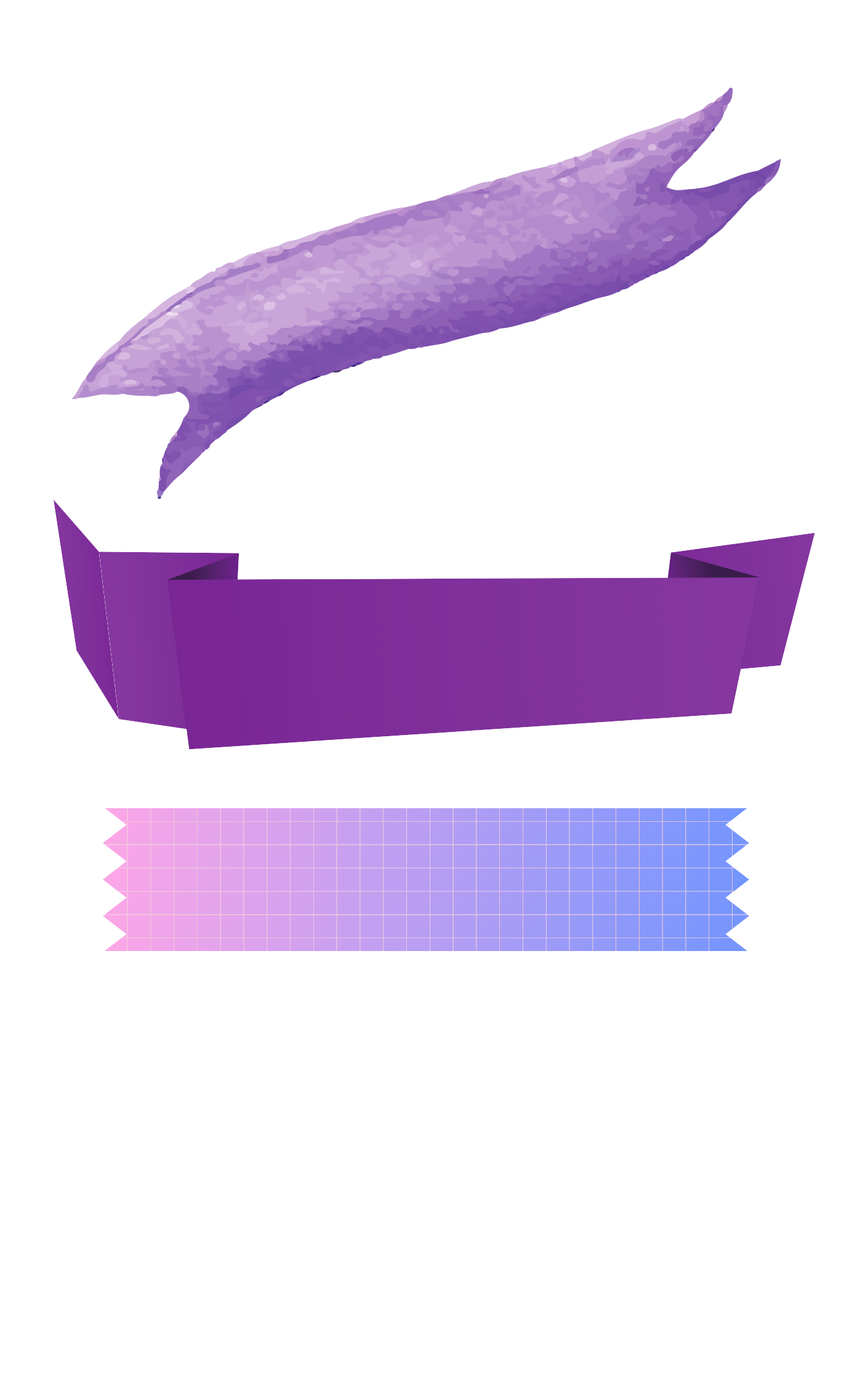 ص 39
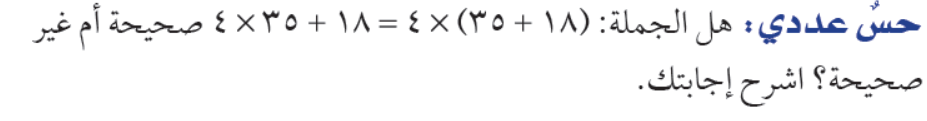 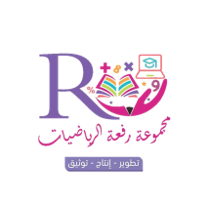 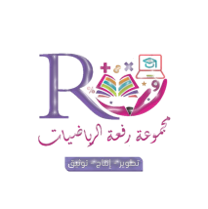 منى الثبيتي
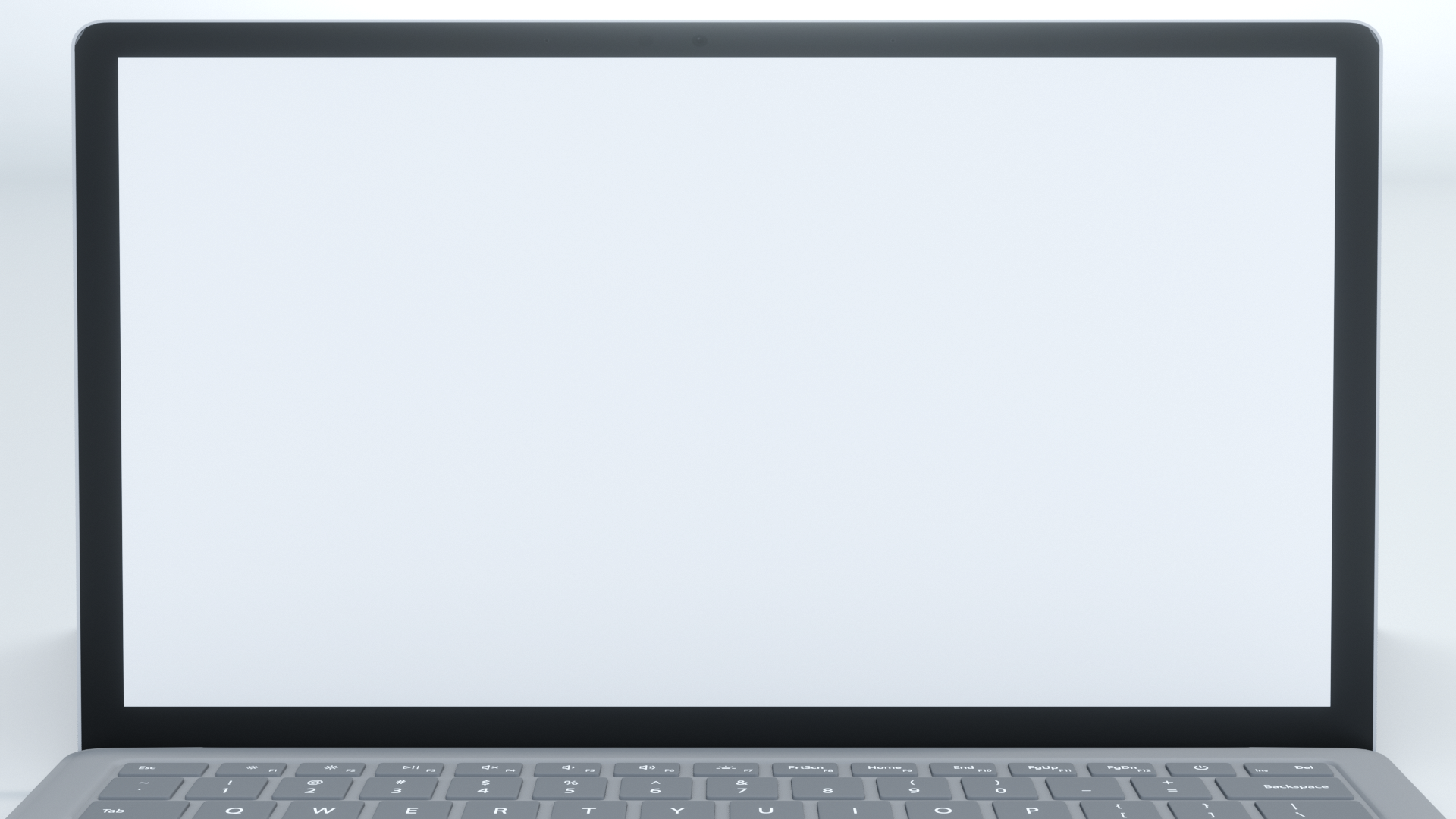 عنوان الدرس :
التاريخ :   /    / 1443هـ
الخصائص
الحصة  :     الفصل : 1 /
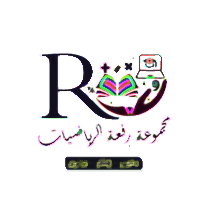 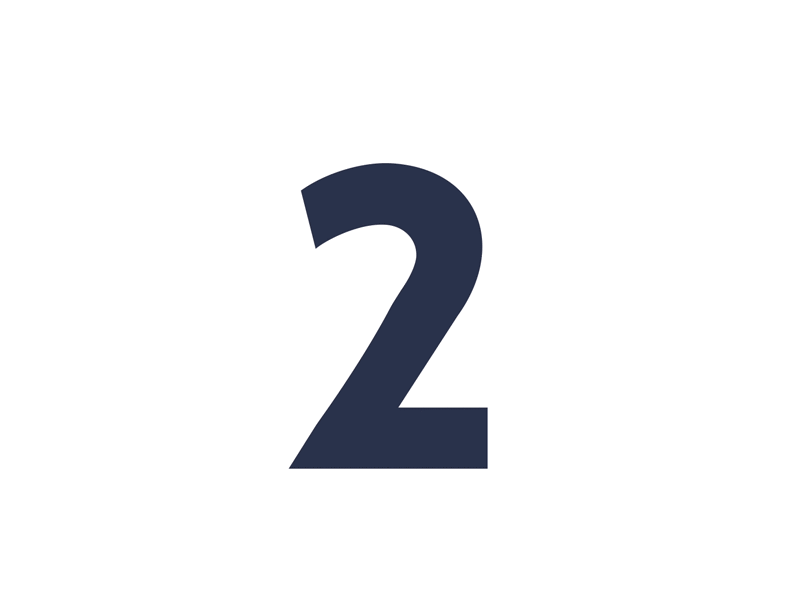 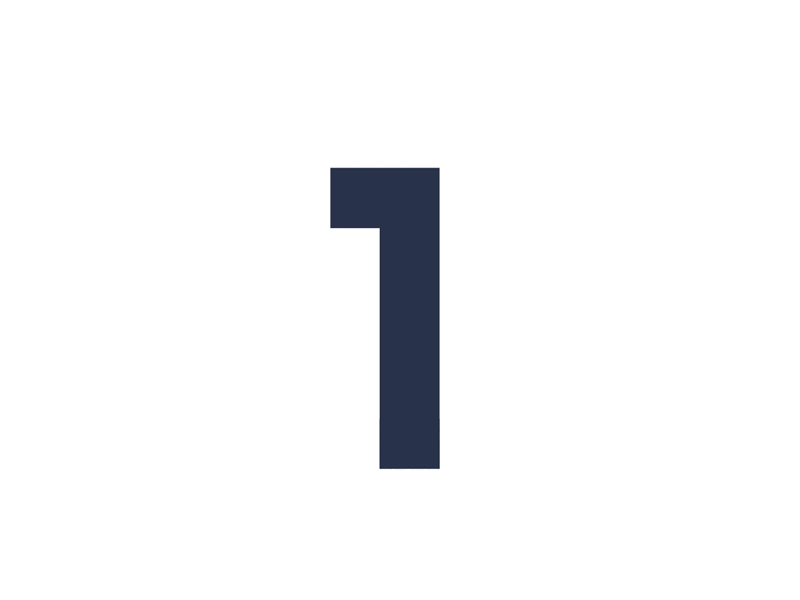 التدريس
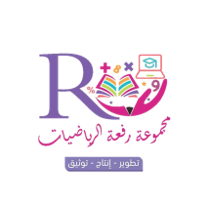 التركيز
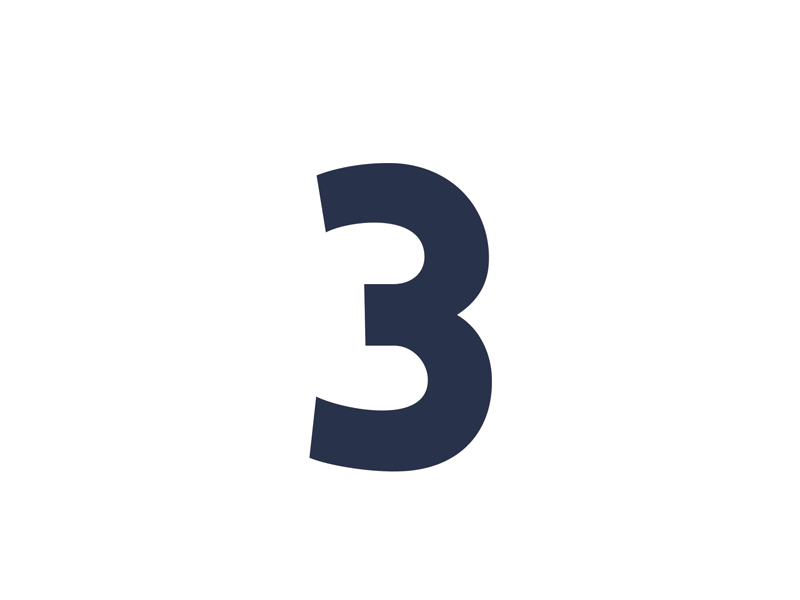 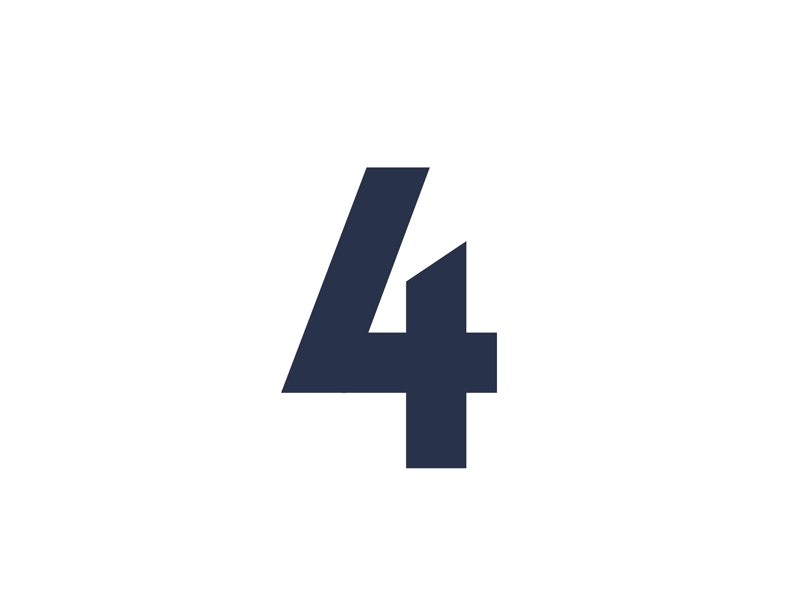 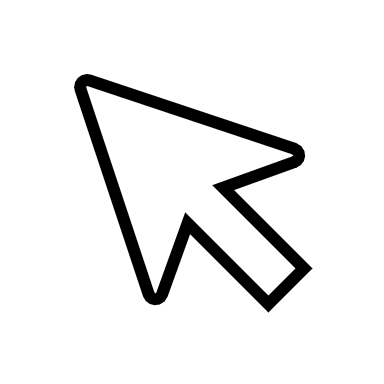 منى الثبيتي
التدريب
التقويم
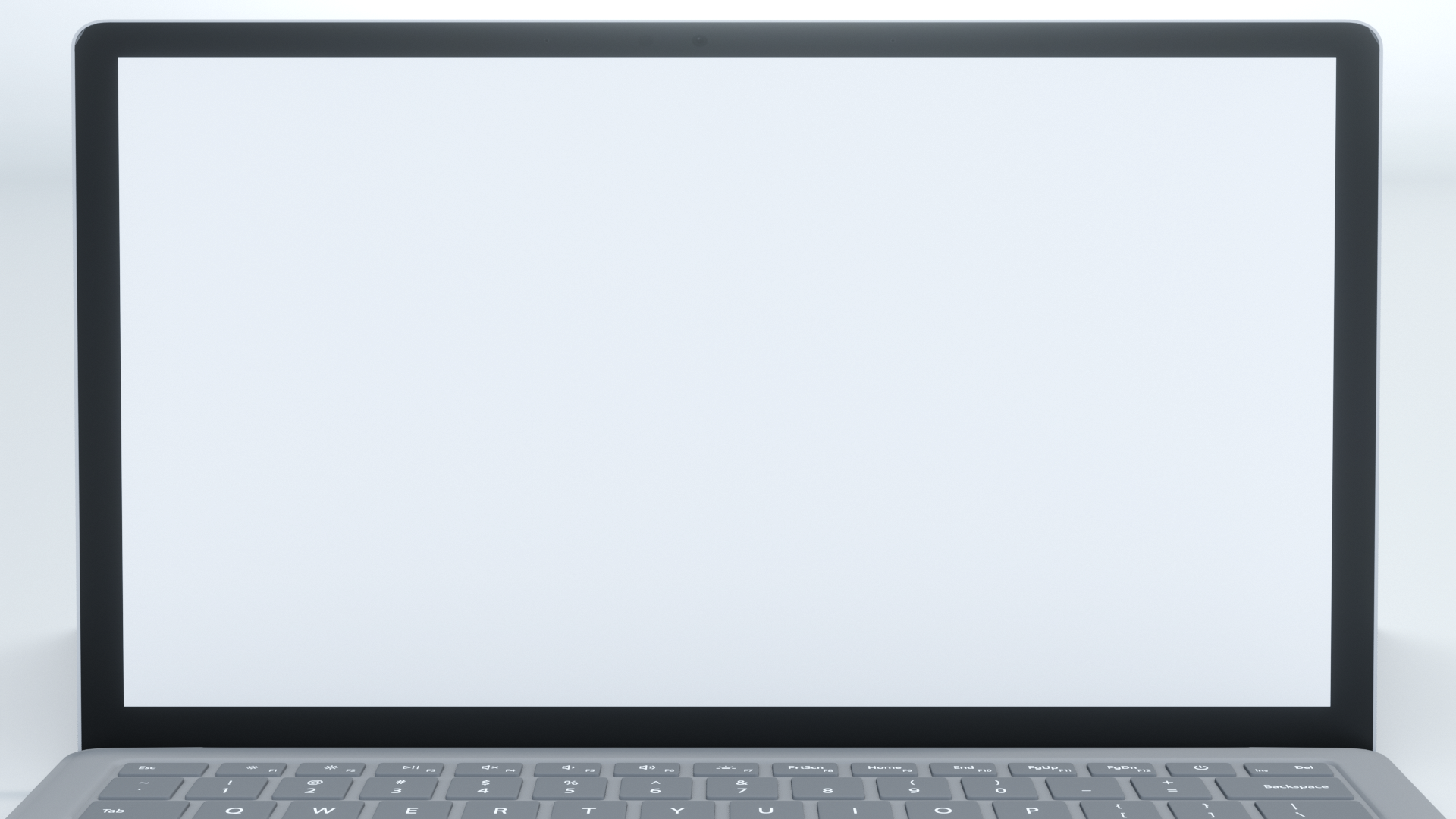 عنوان الدرس :
التاريخ :   /    / 1443هـ
الخصائص
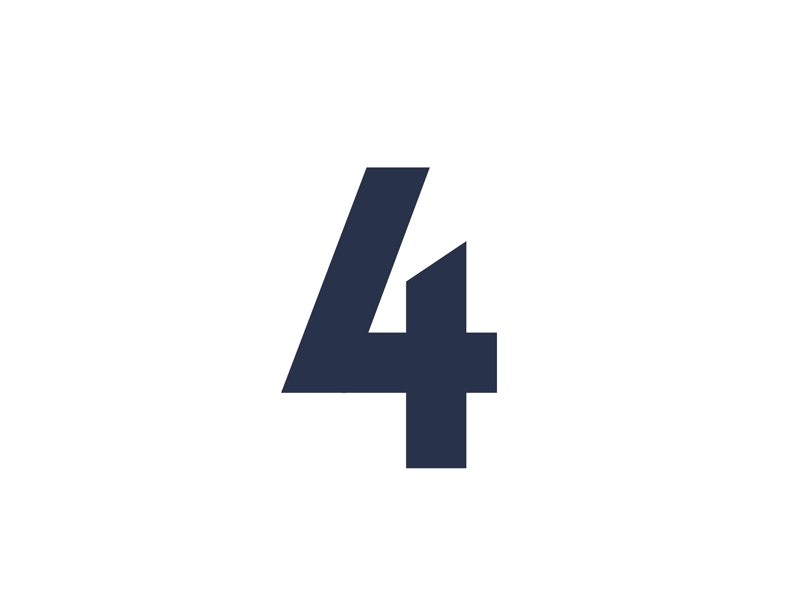 الحصة  :     الفصل : 1 /
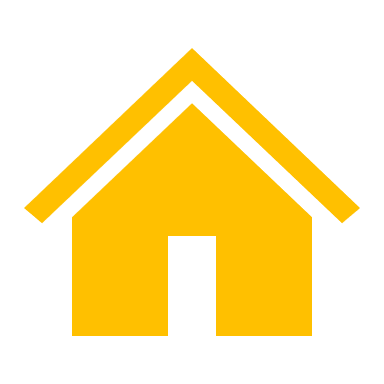 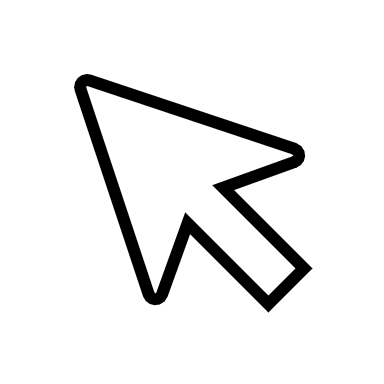 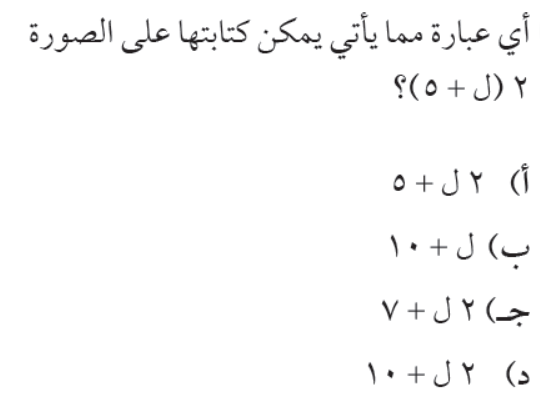 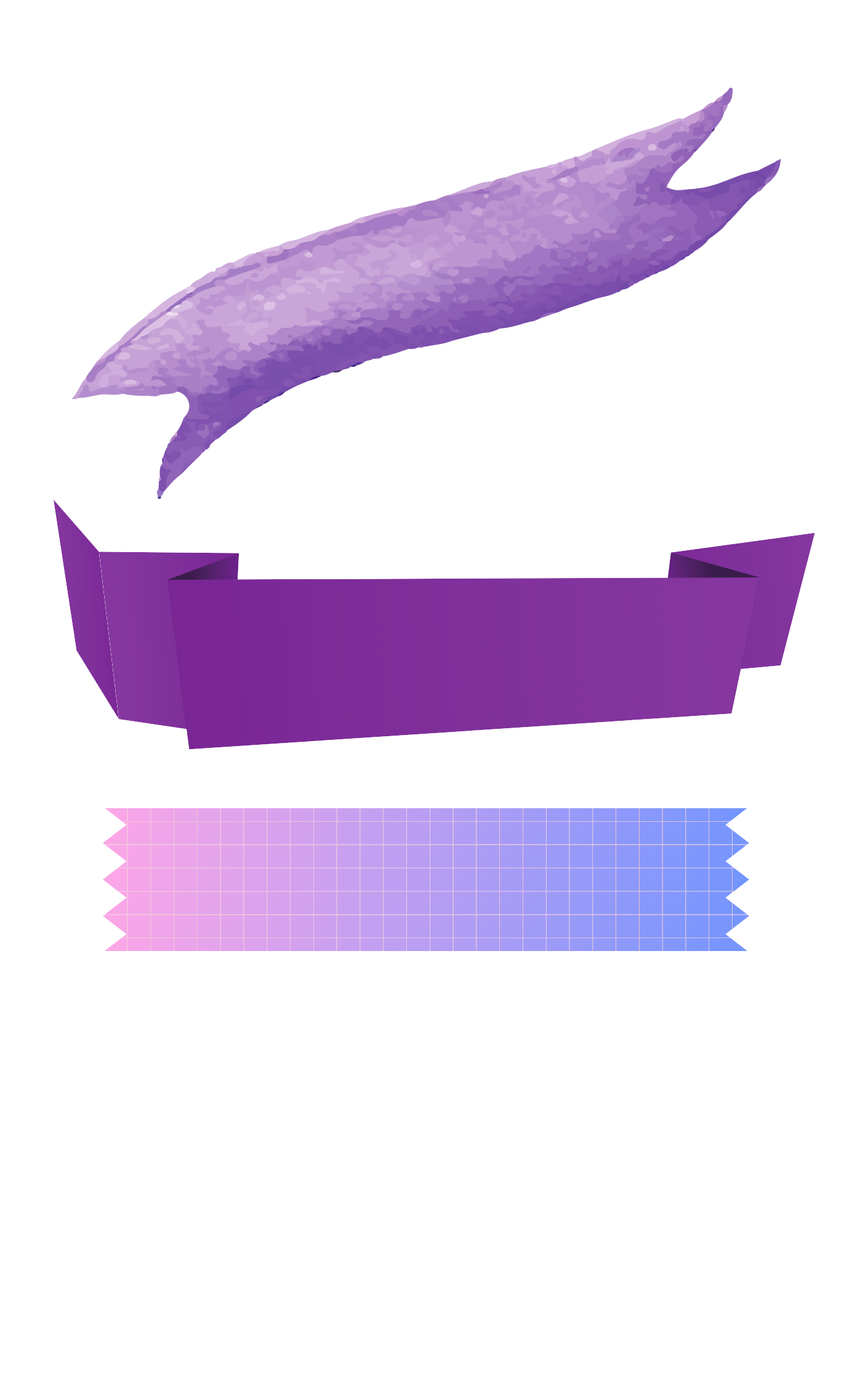 ص 39
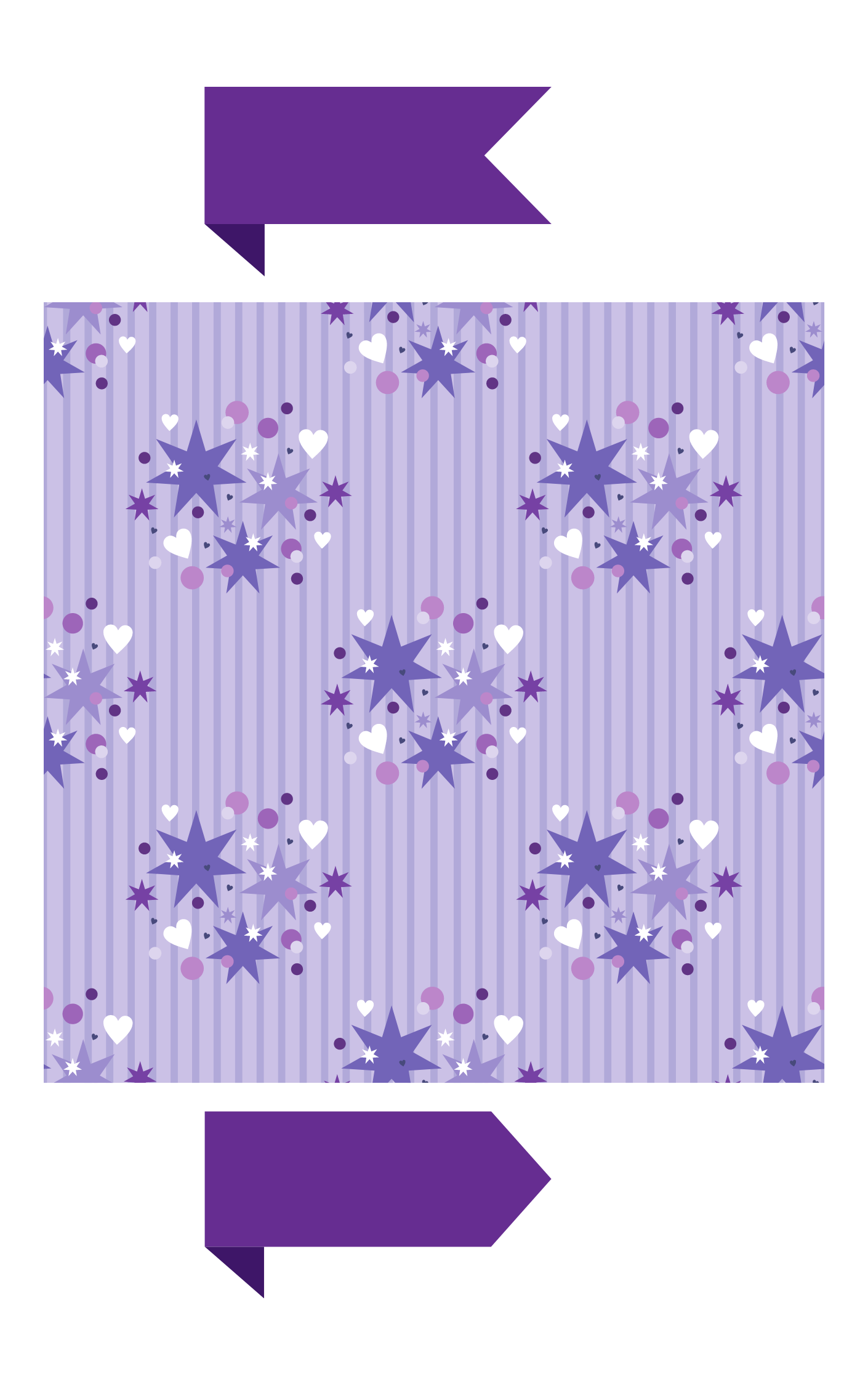 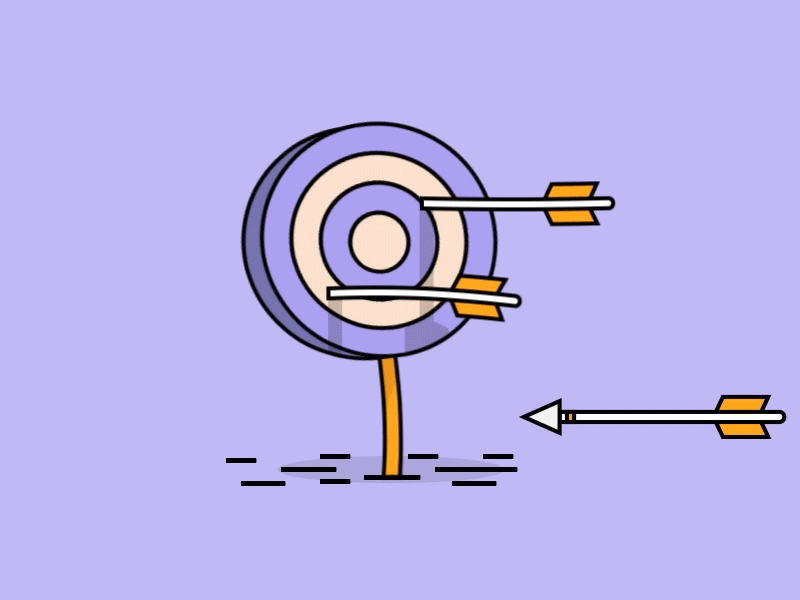 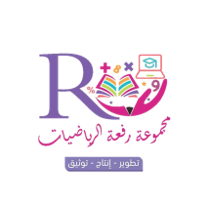 التـقويم
منى الثبيتي
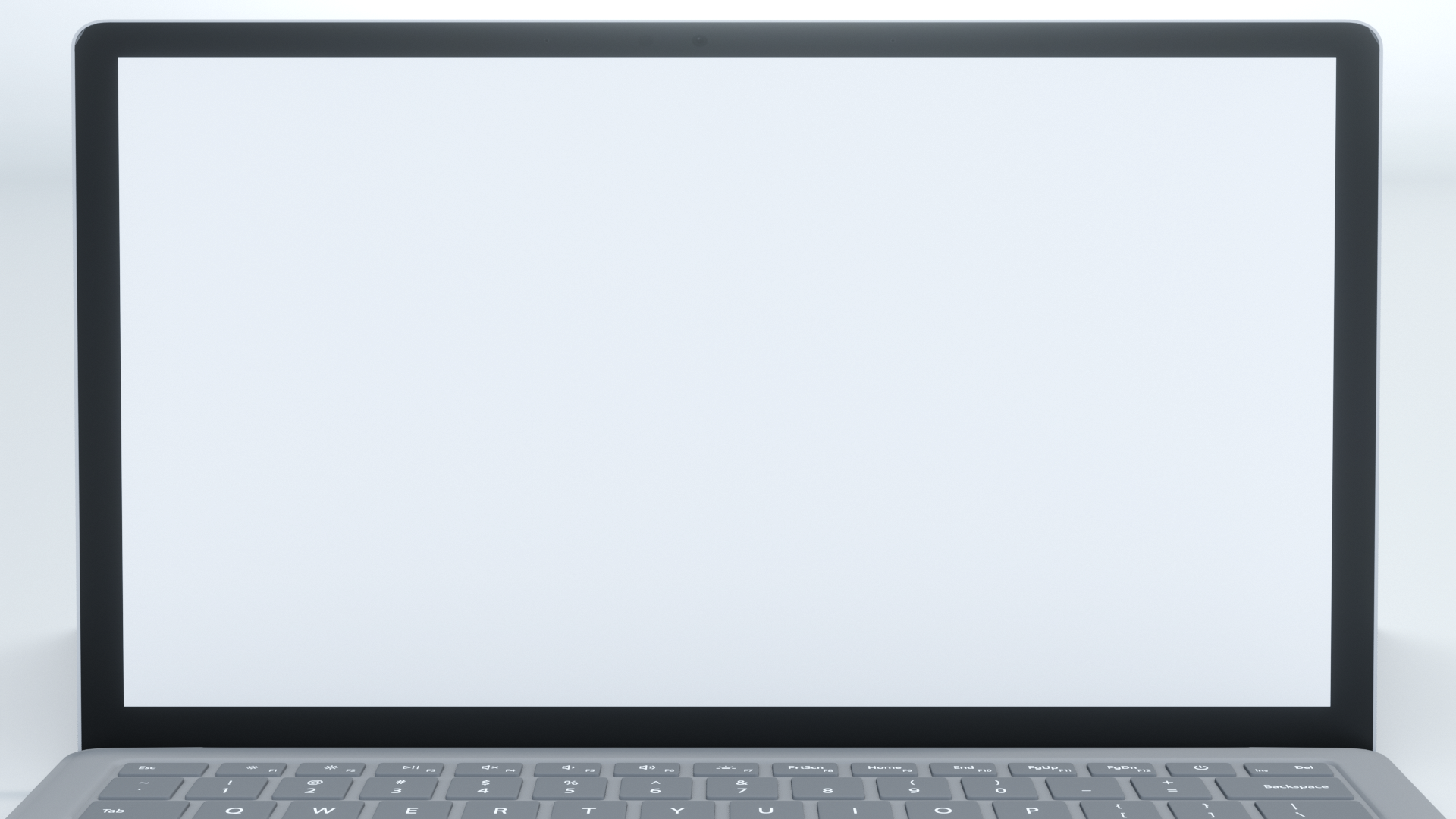 عنوان الدرس :
التاريخ :   /    / 1443هـ
الخصائص
الحصة  :     الفصل : 1 /
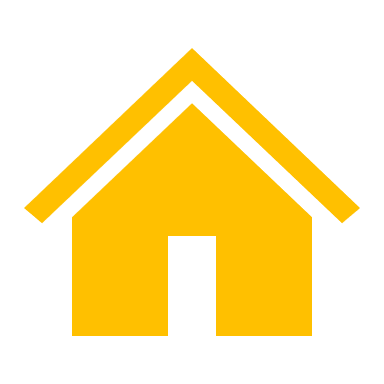 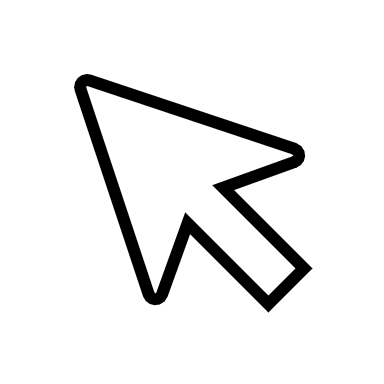 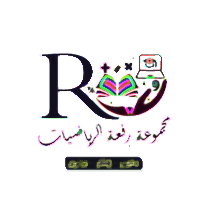 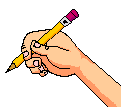 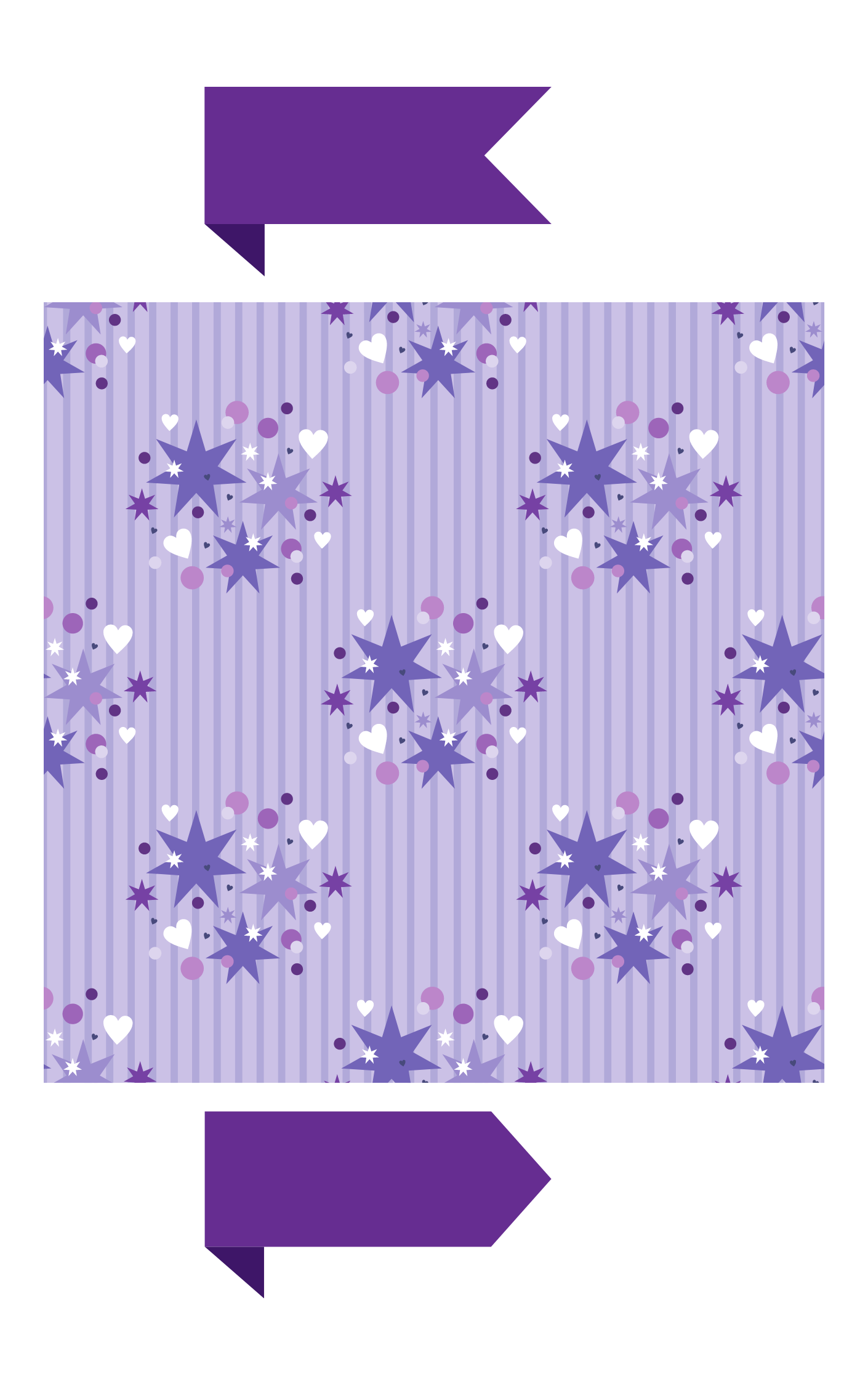 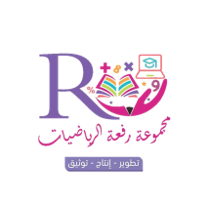 الواجب :
منى الثبيتي
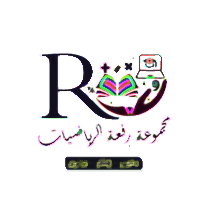 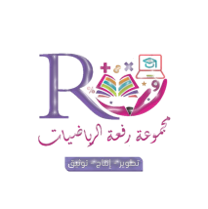 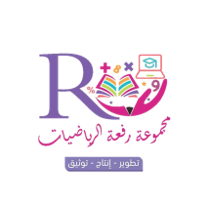 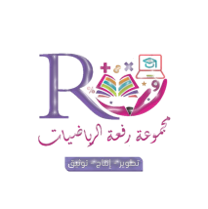 منى الثبيتي